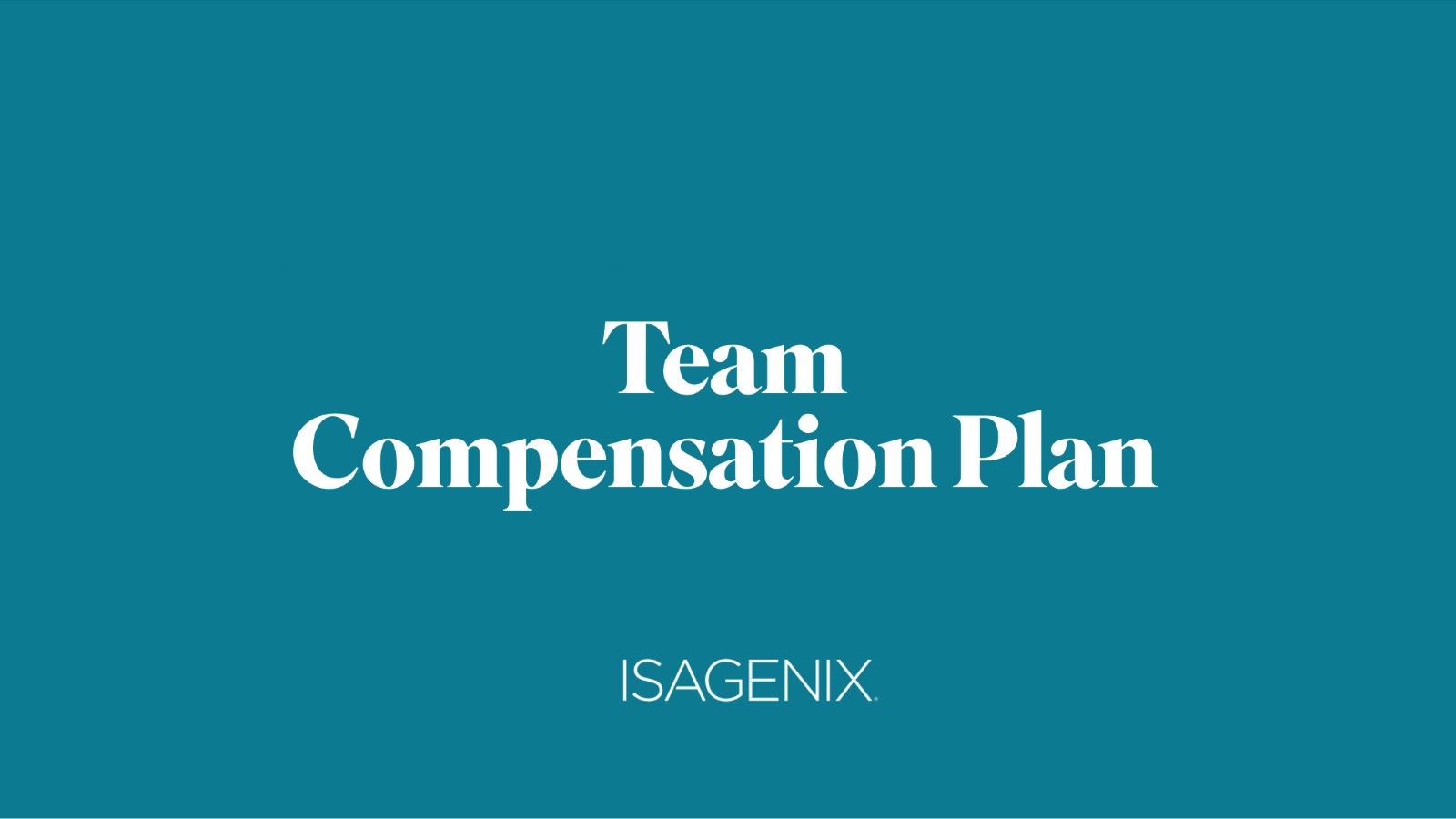 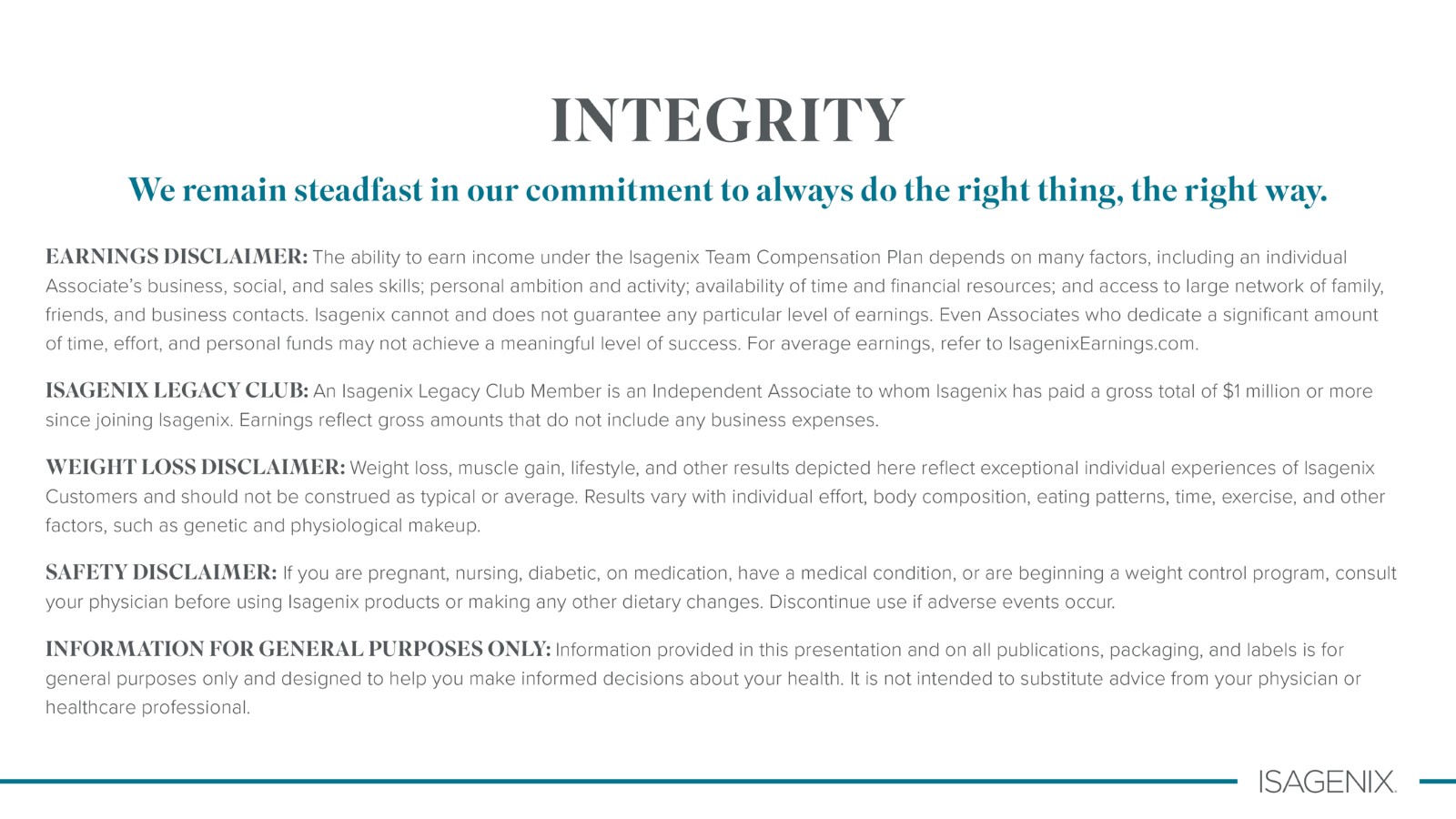 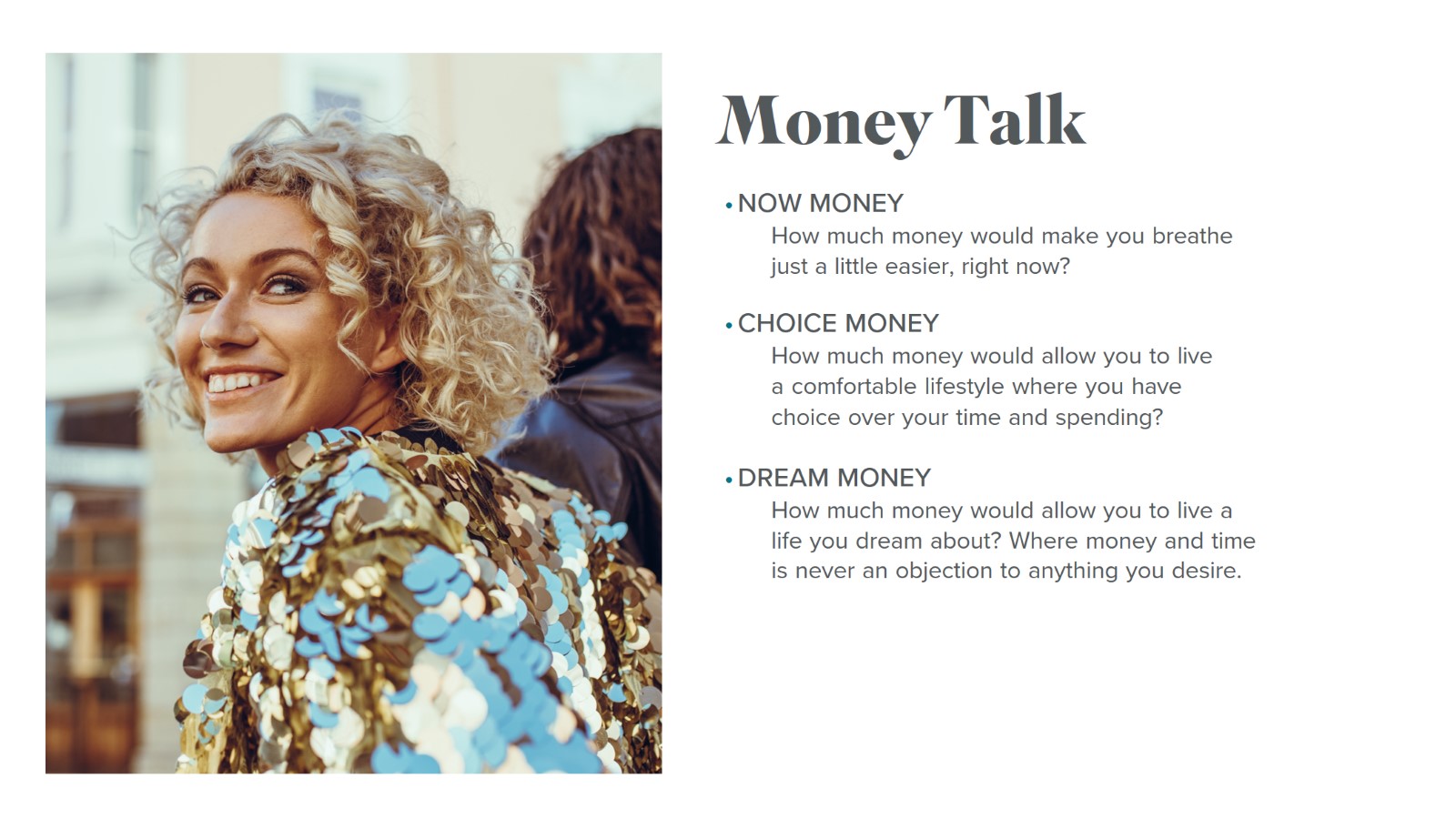 Money Talk
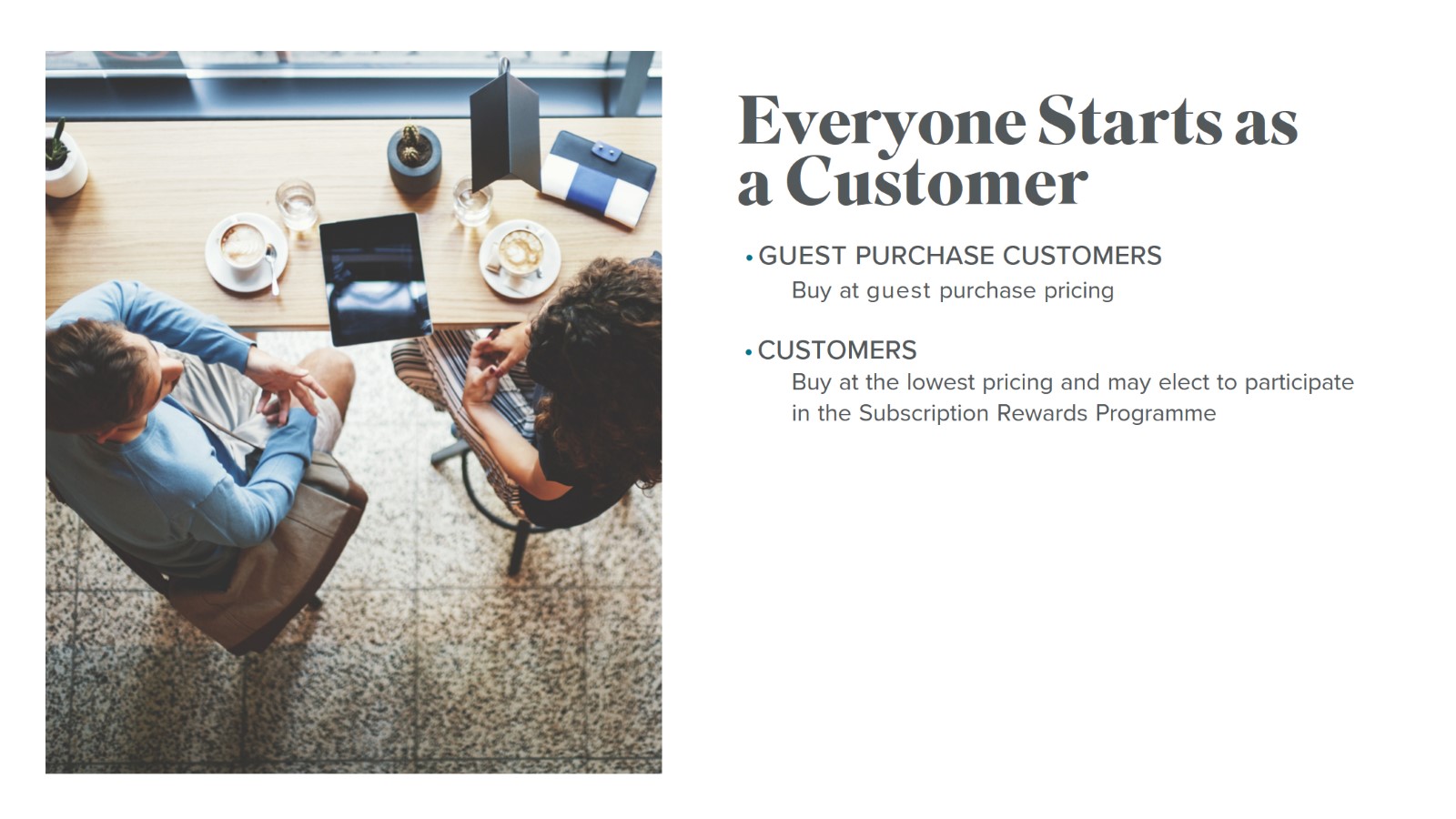 Everyone Starts as
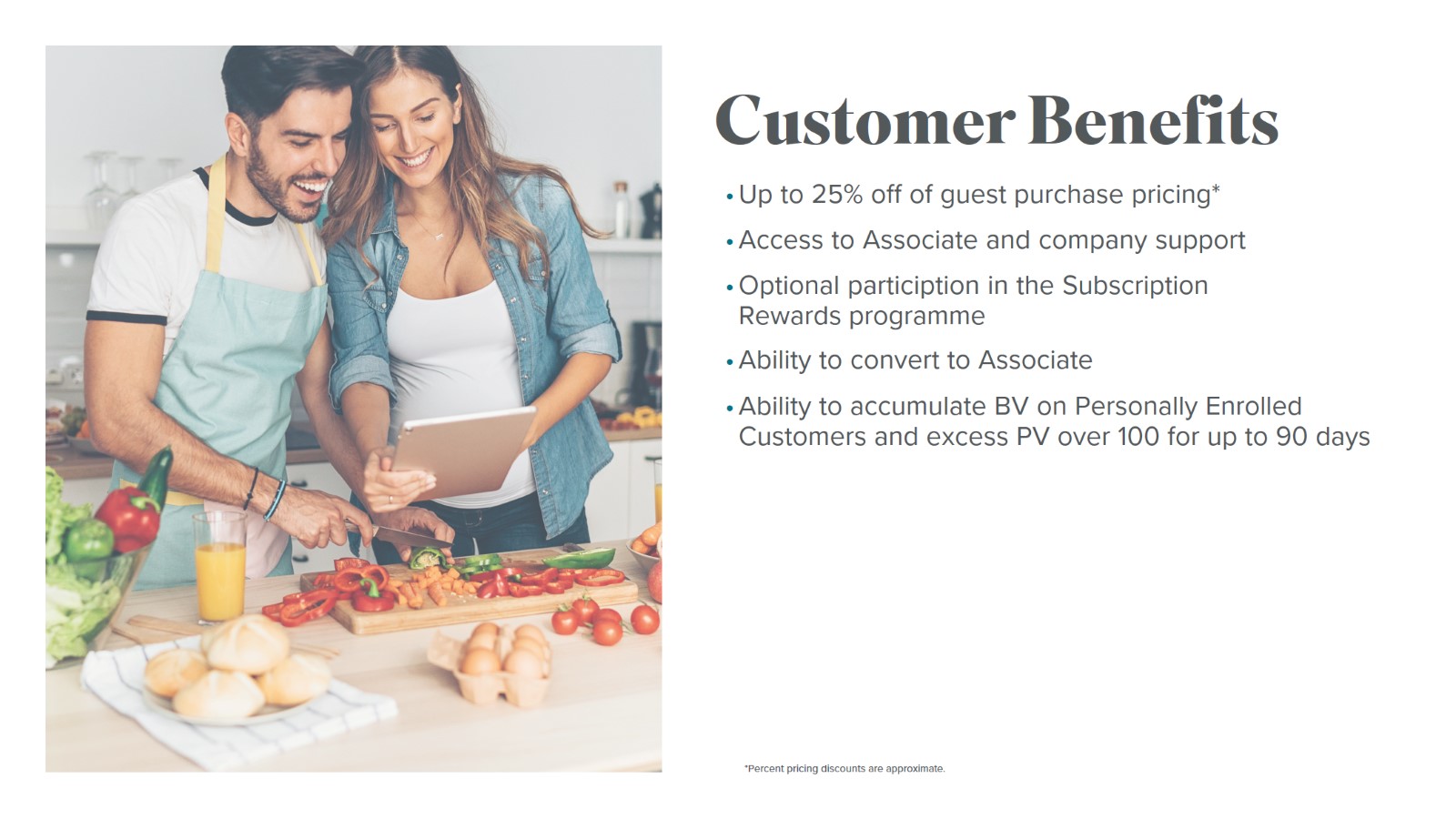 Customer Benefits
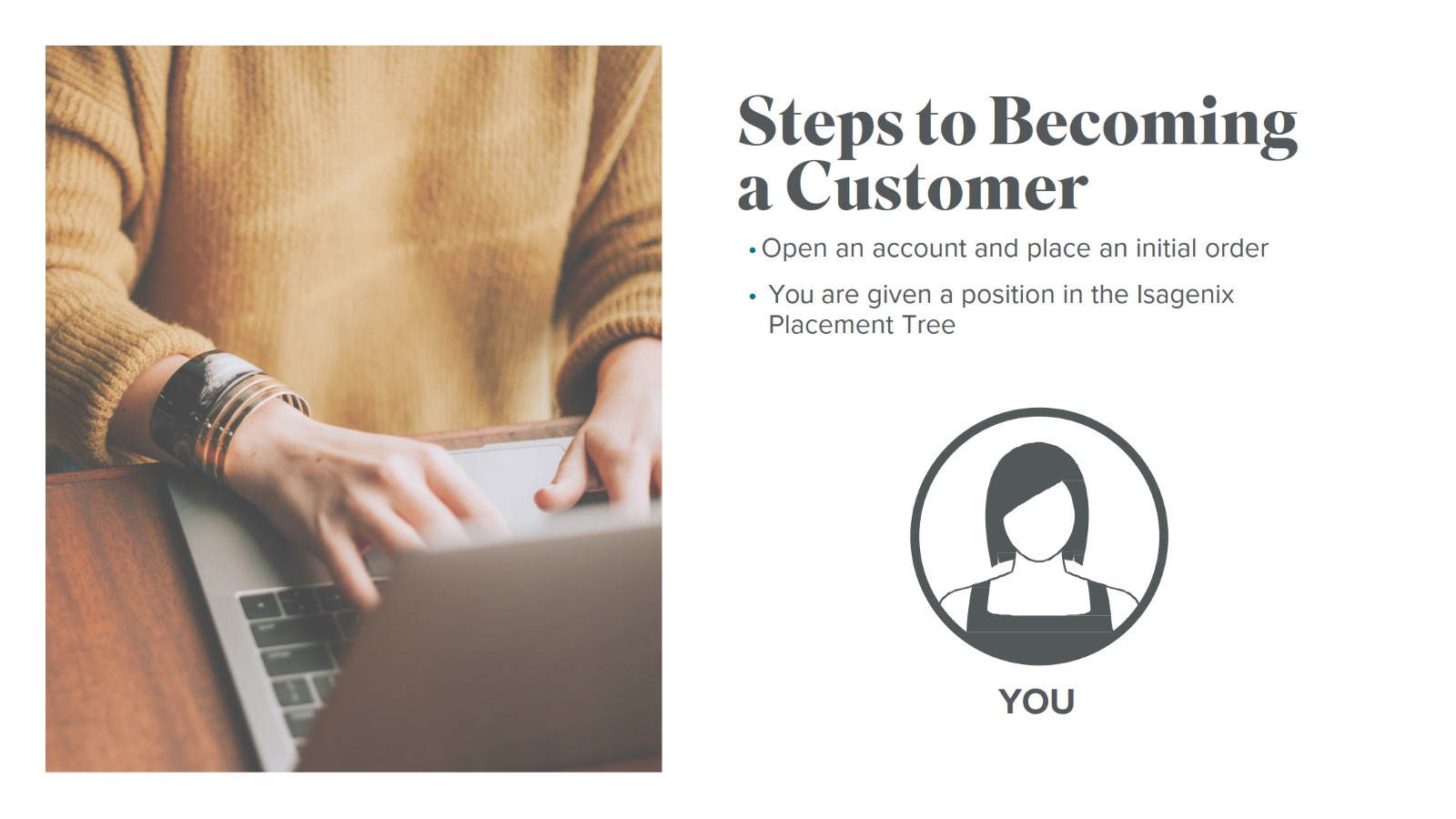 Steps to Becoming a Customer
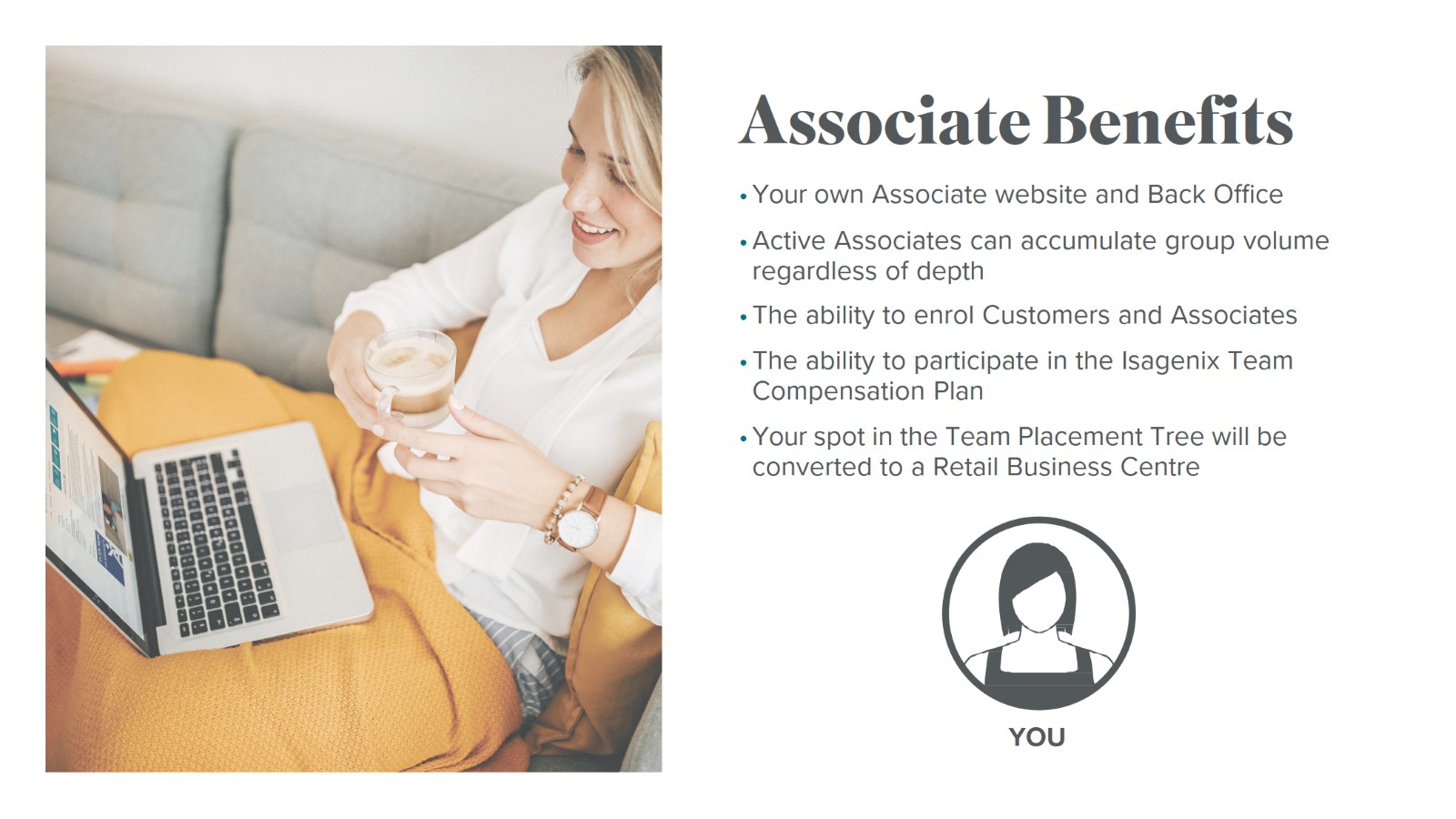 Associate Benefits
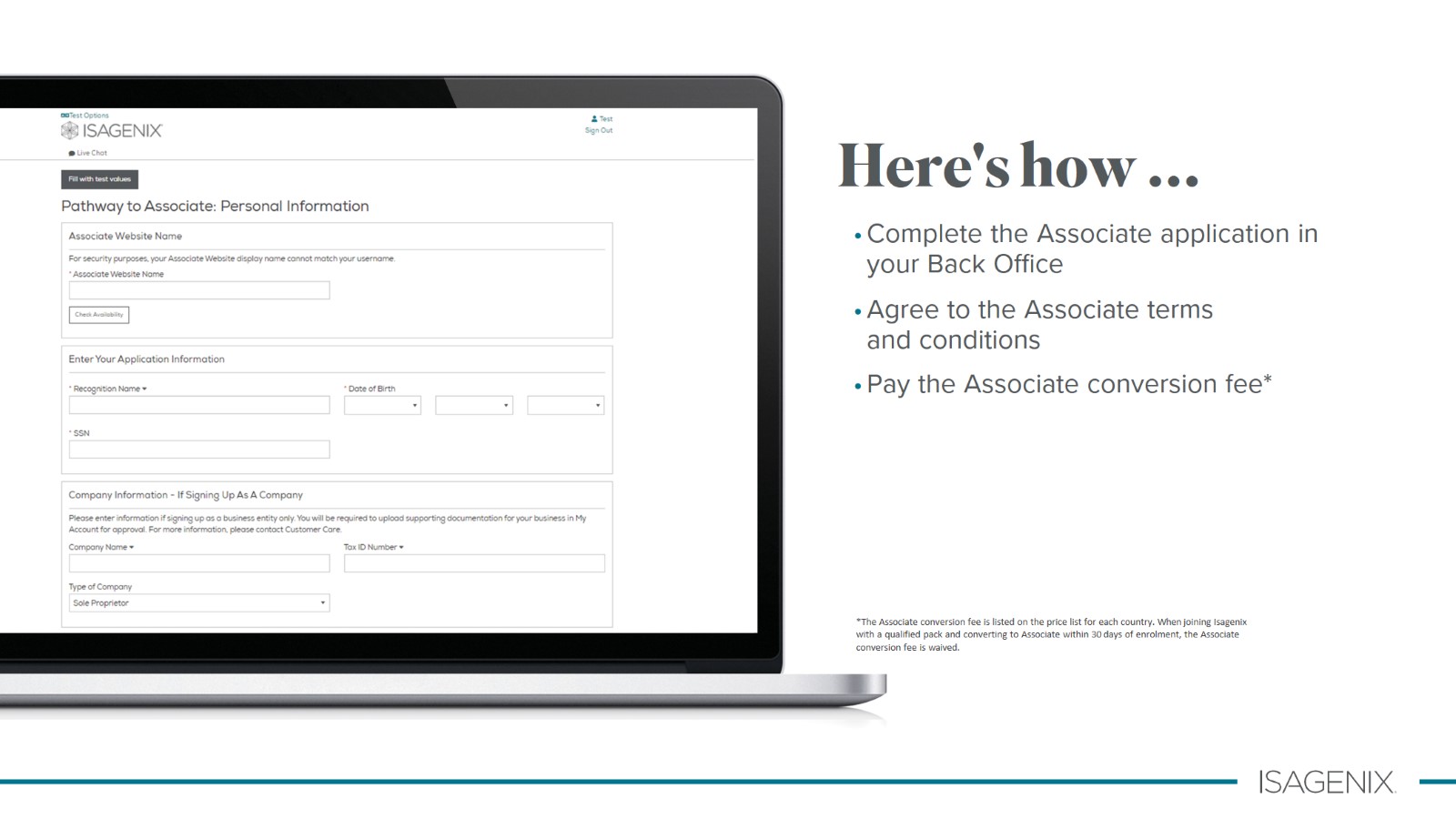 Here's how ...
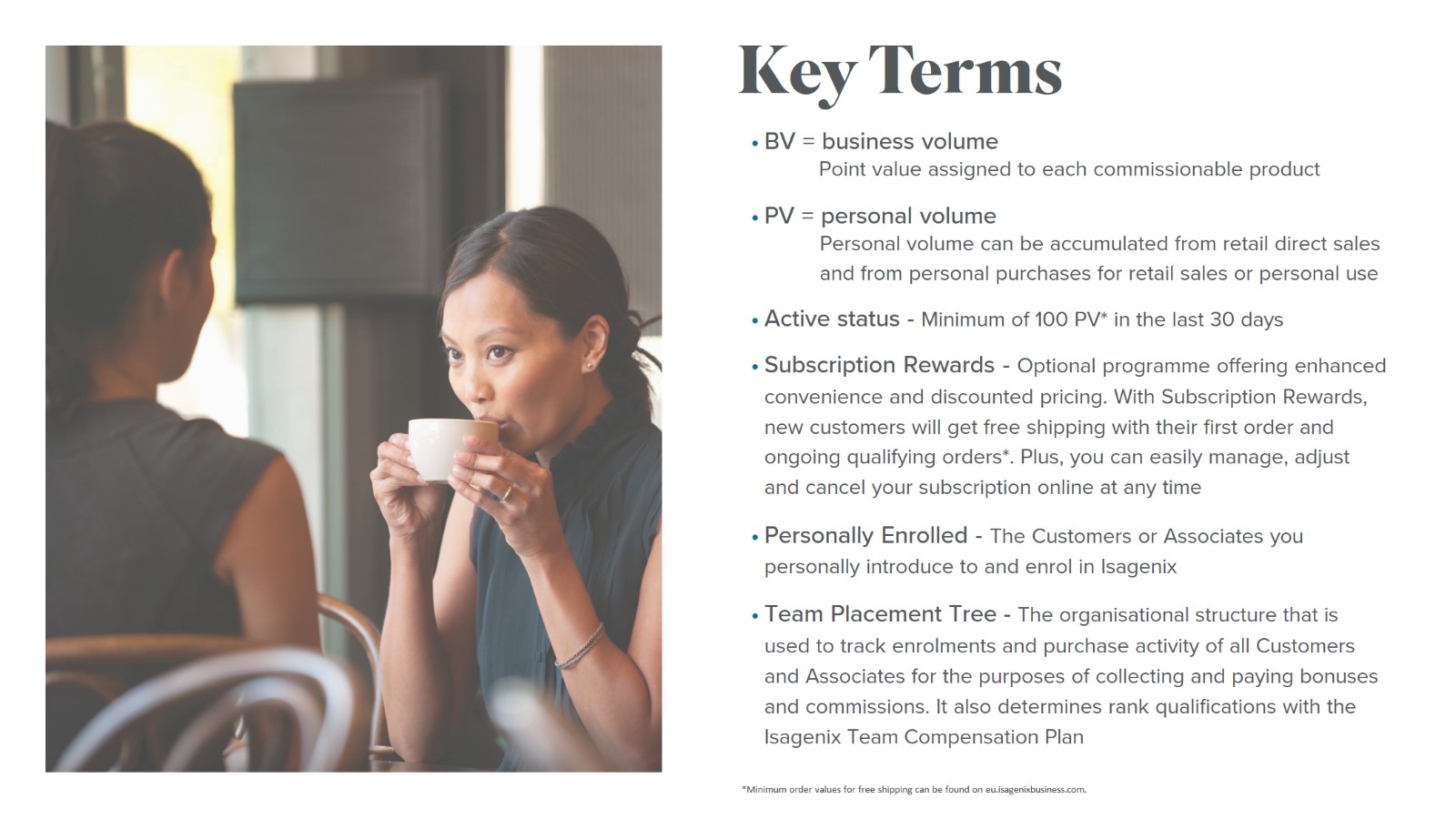 Key Terms
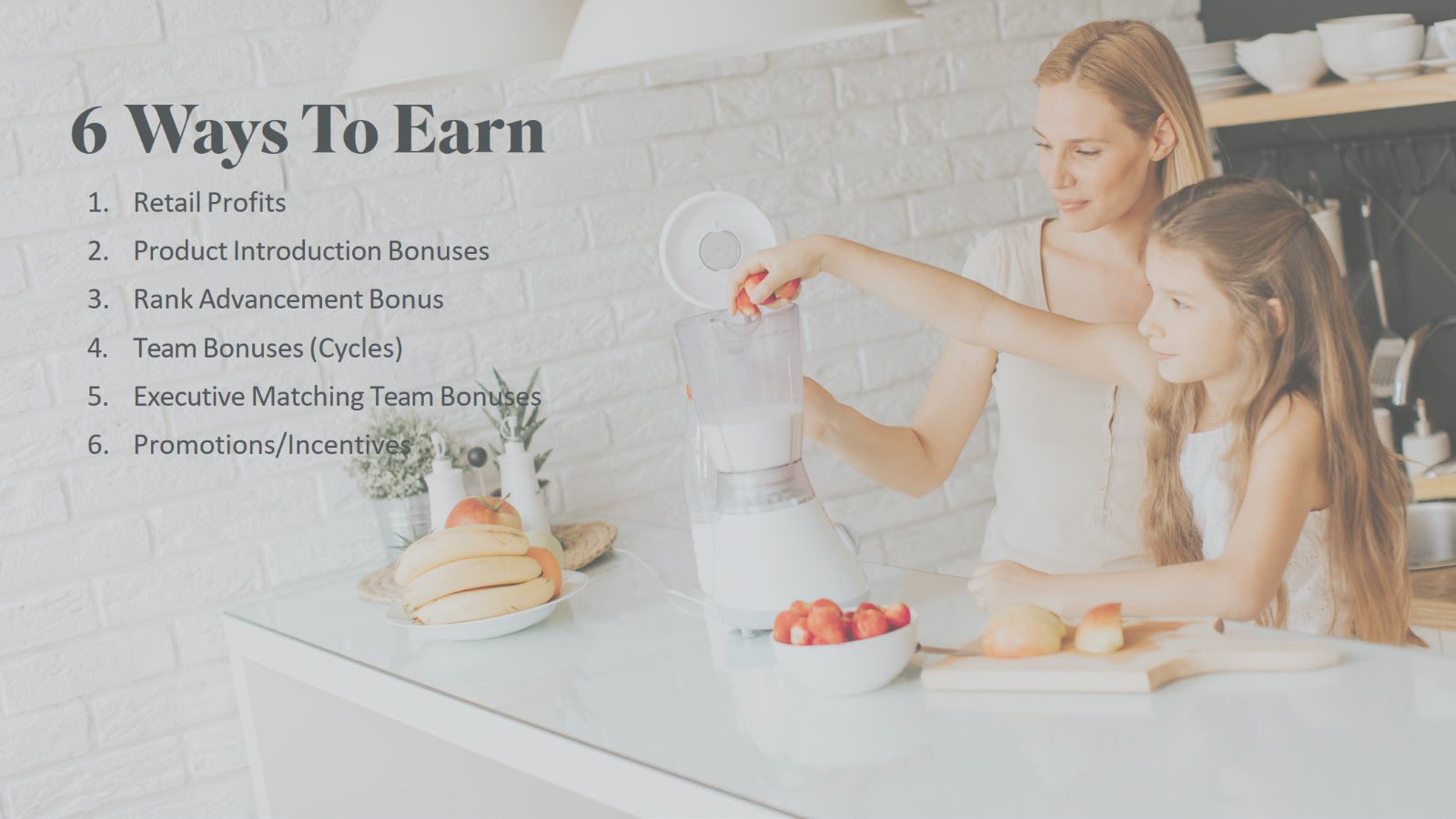 6 Ways To Earn
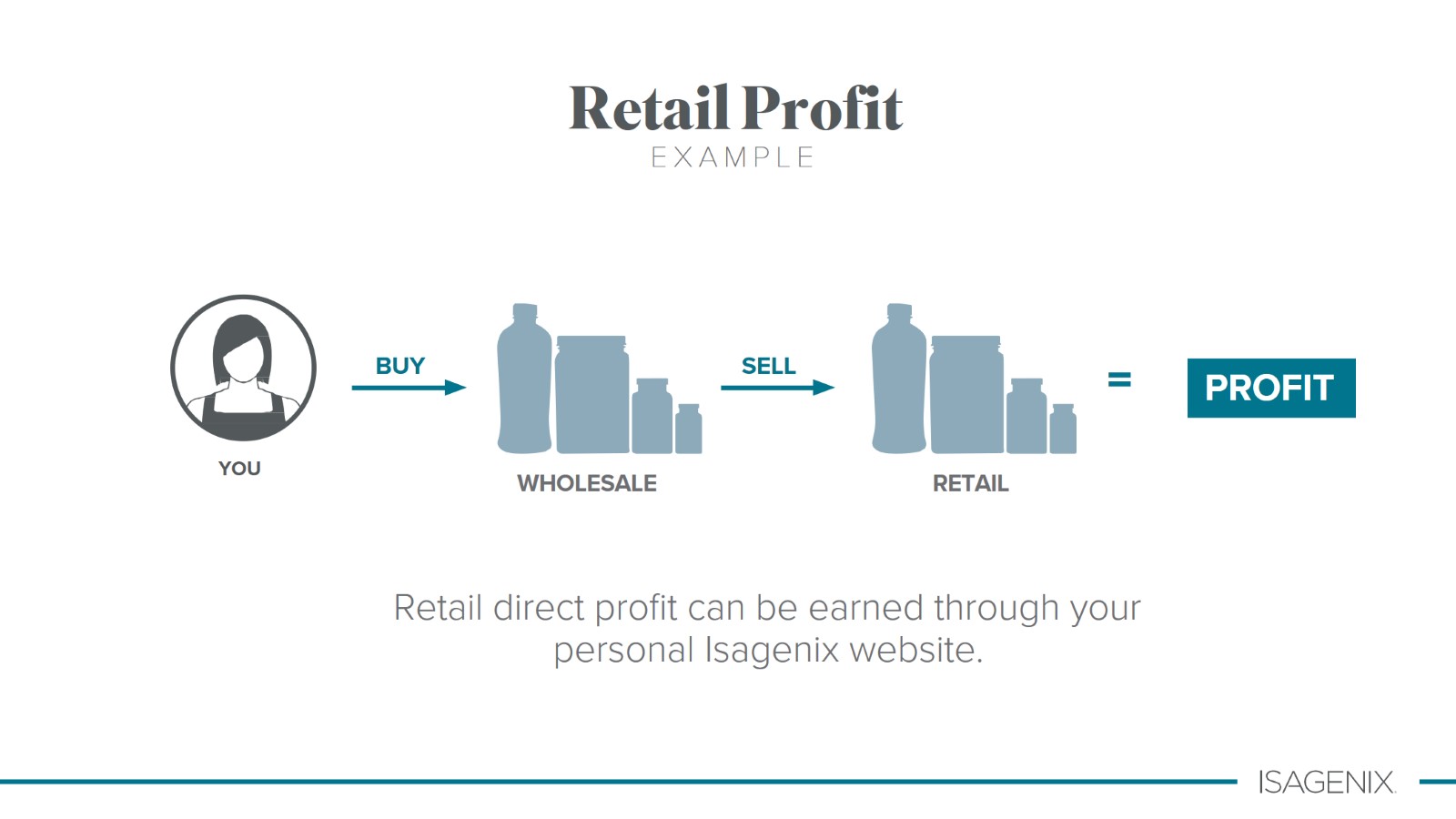 Retail Profit
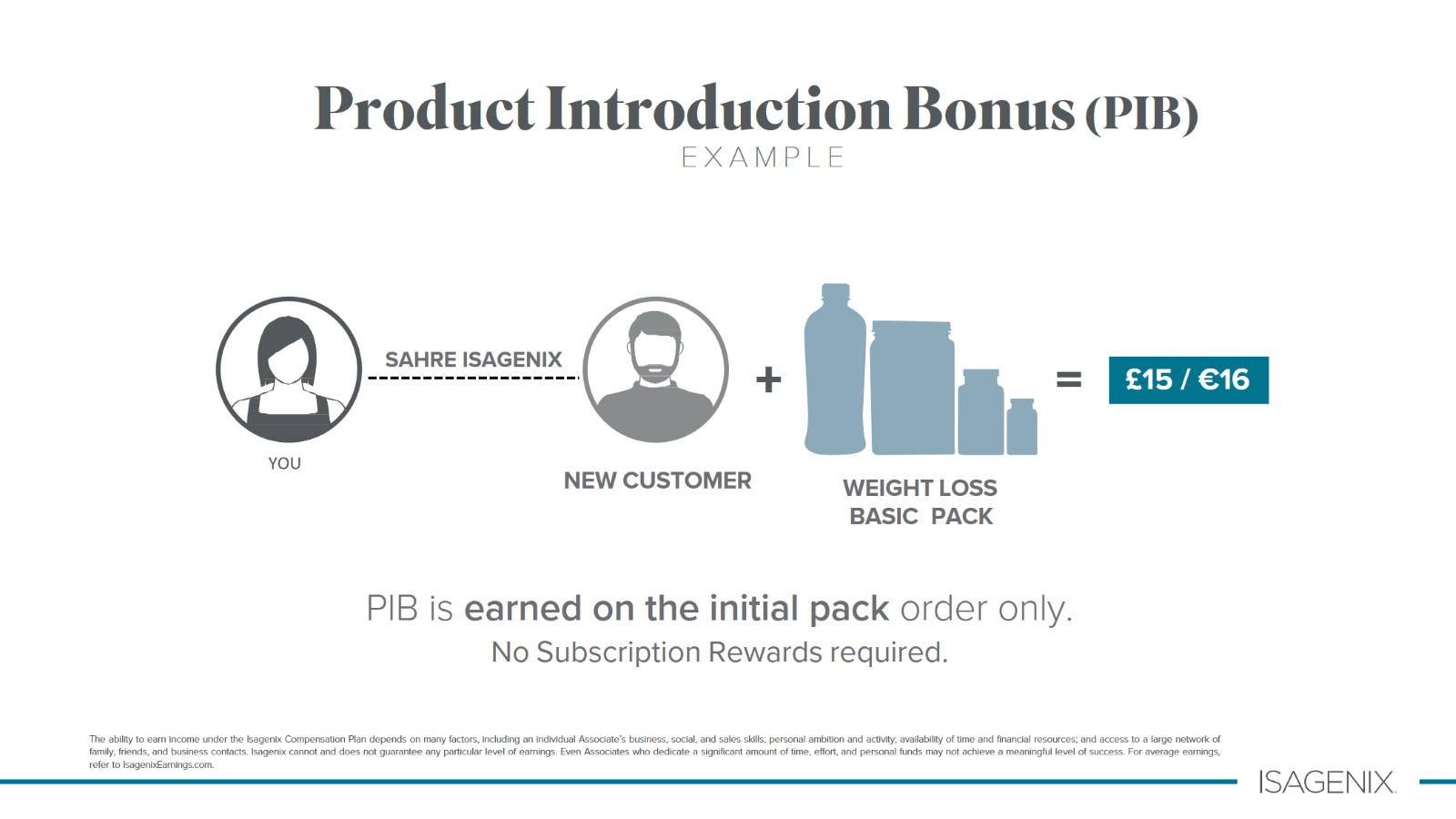 Product Introduction Bonus (PIB)
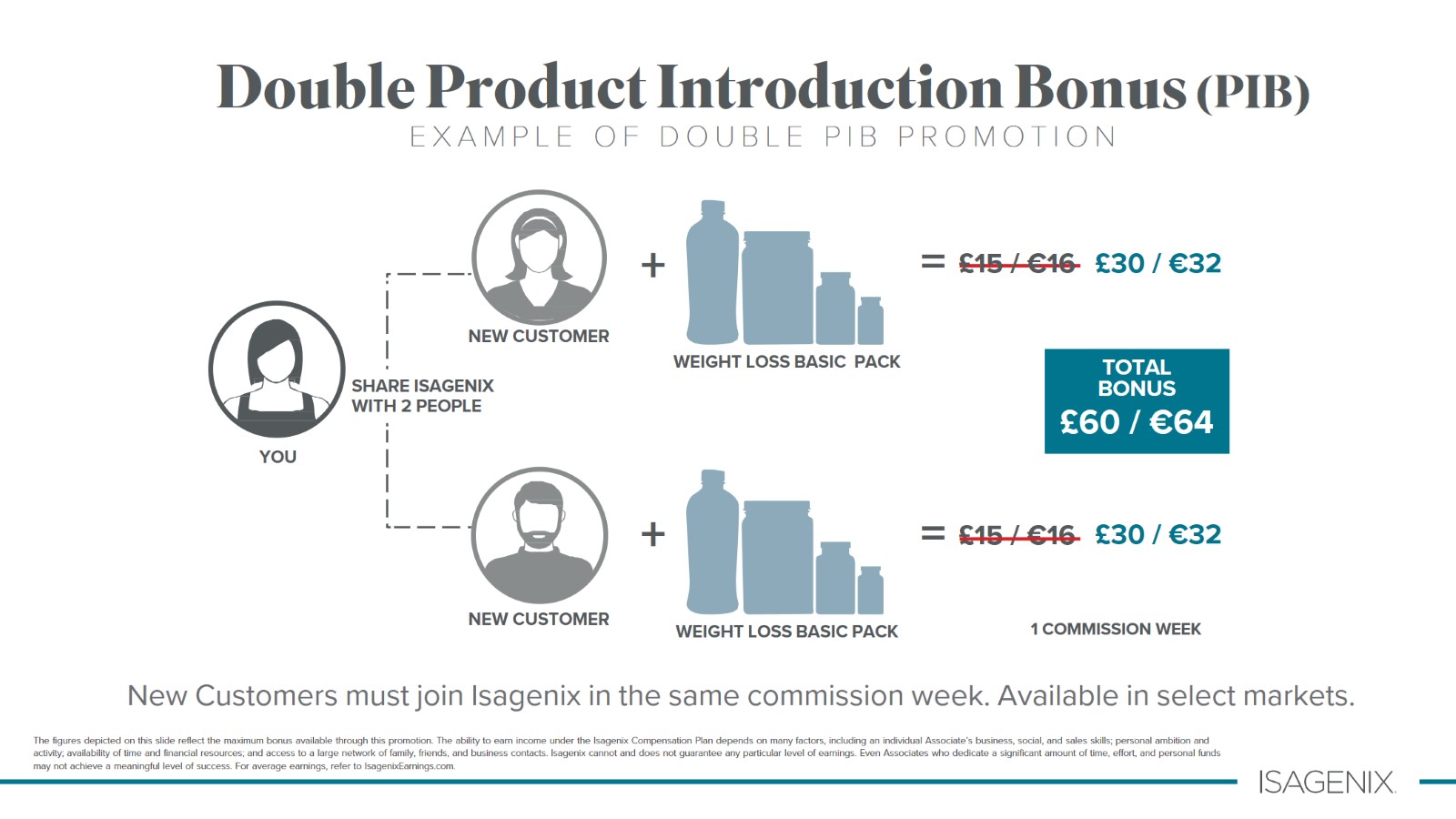 Double Product Introduction Bonus (PIB)
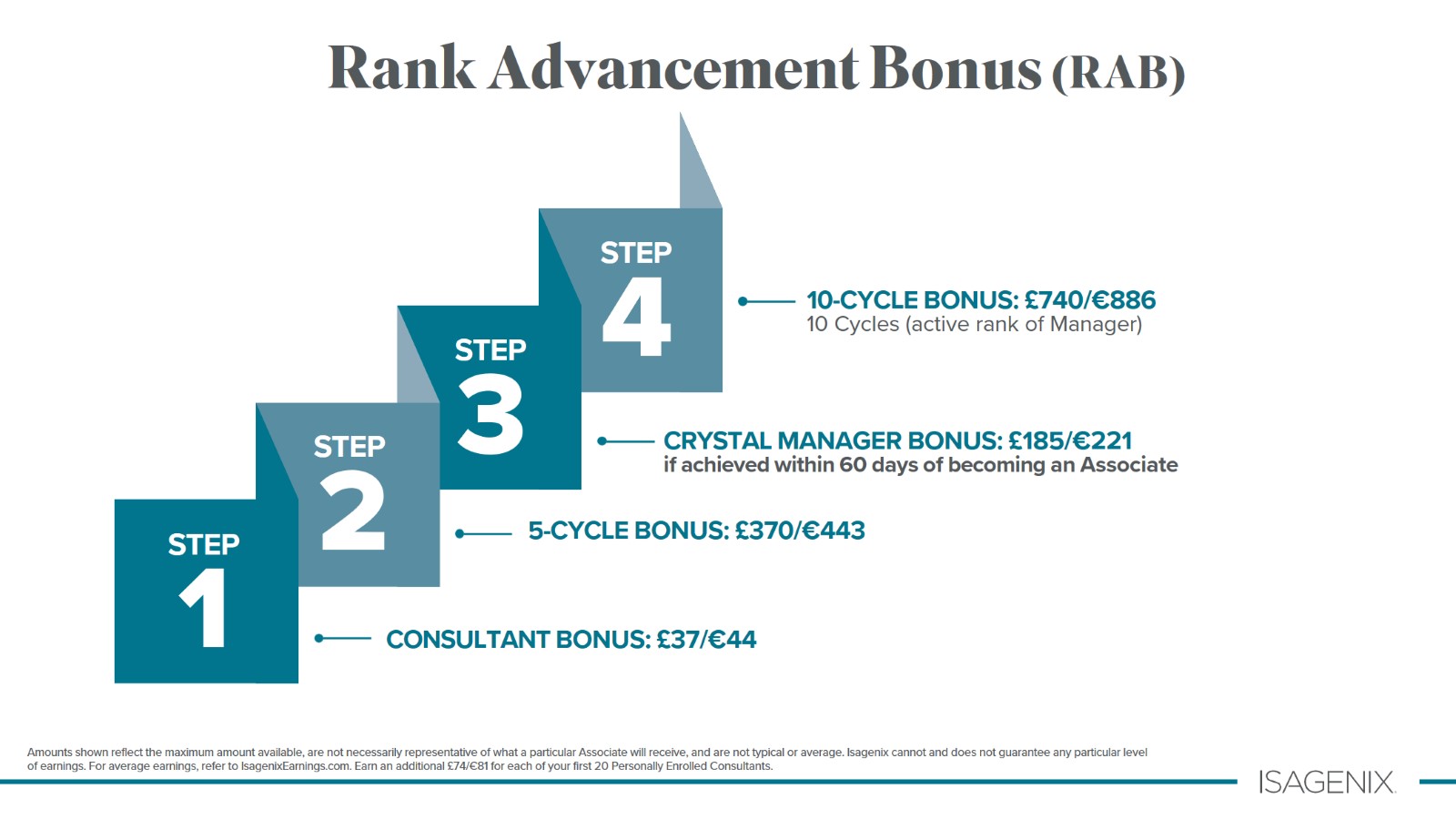 Rank Advancement Bonus (RAB)
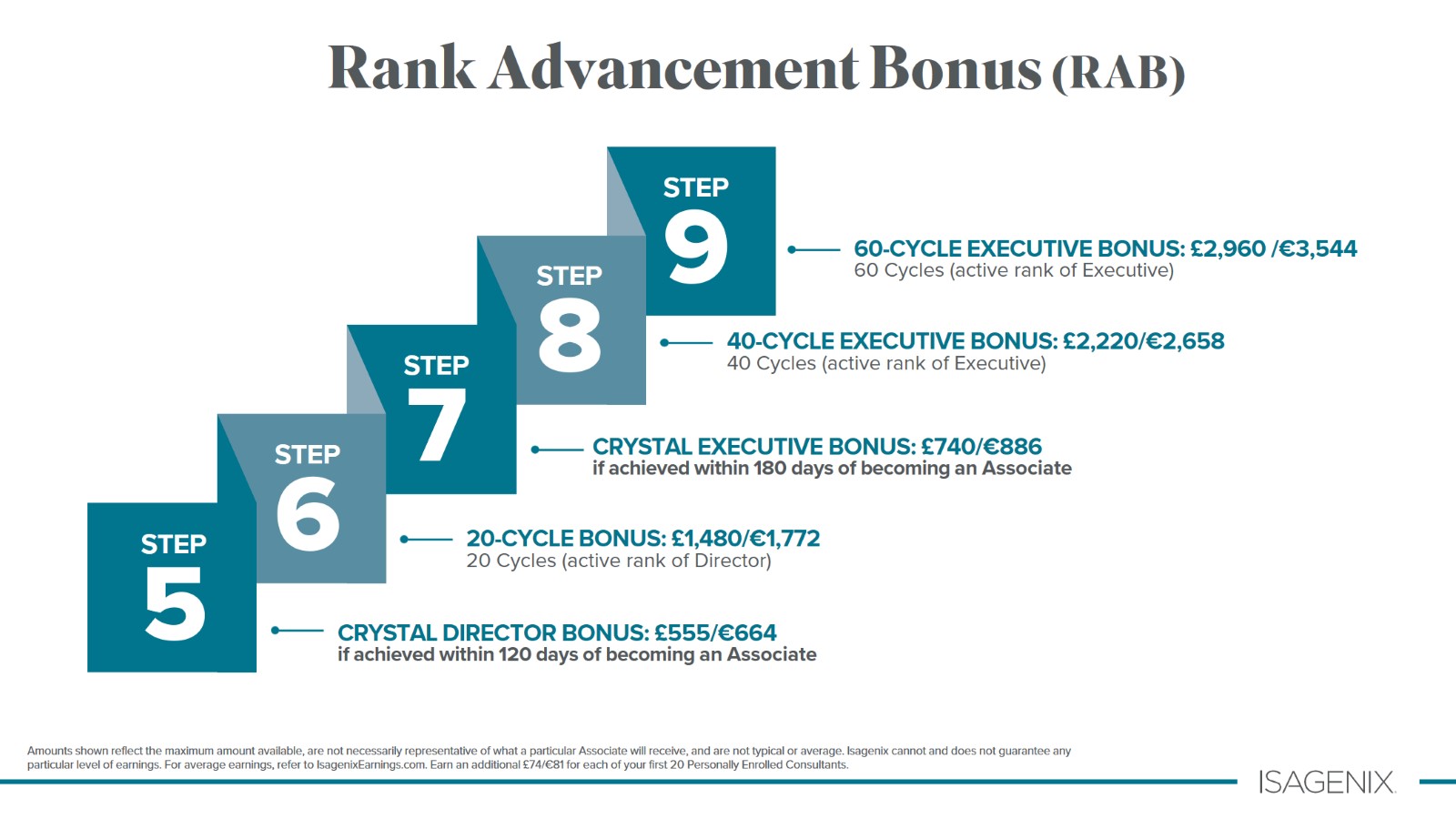 Rank Advancement Bonus (RAB)
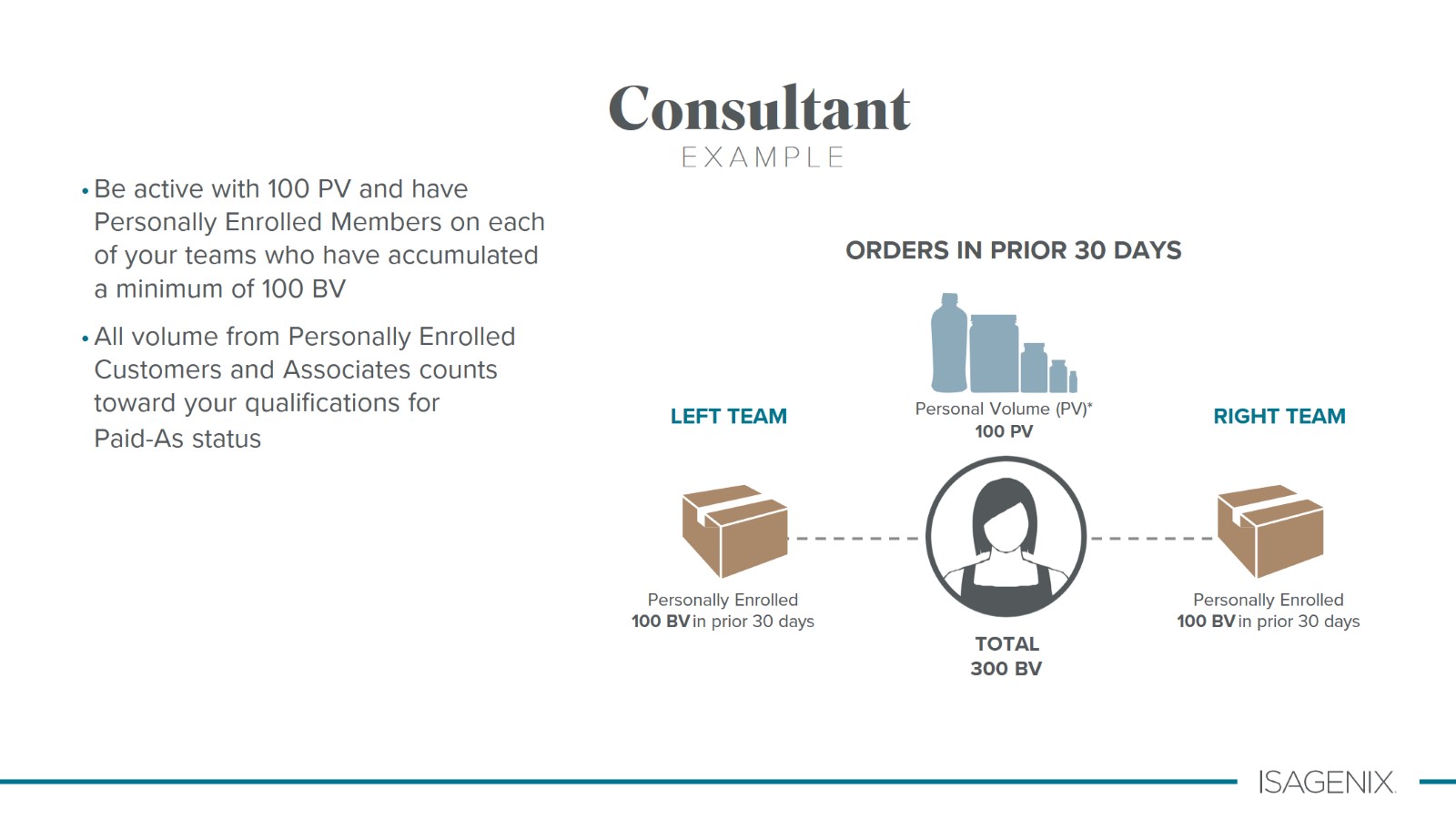 Consultant
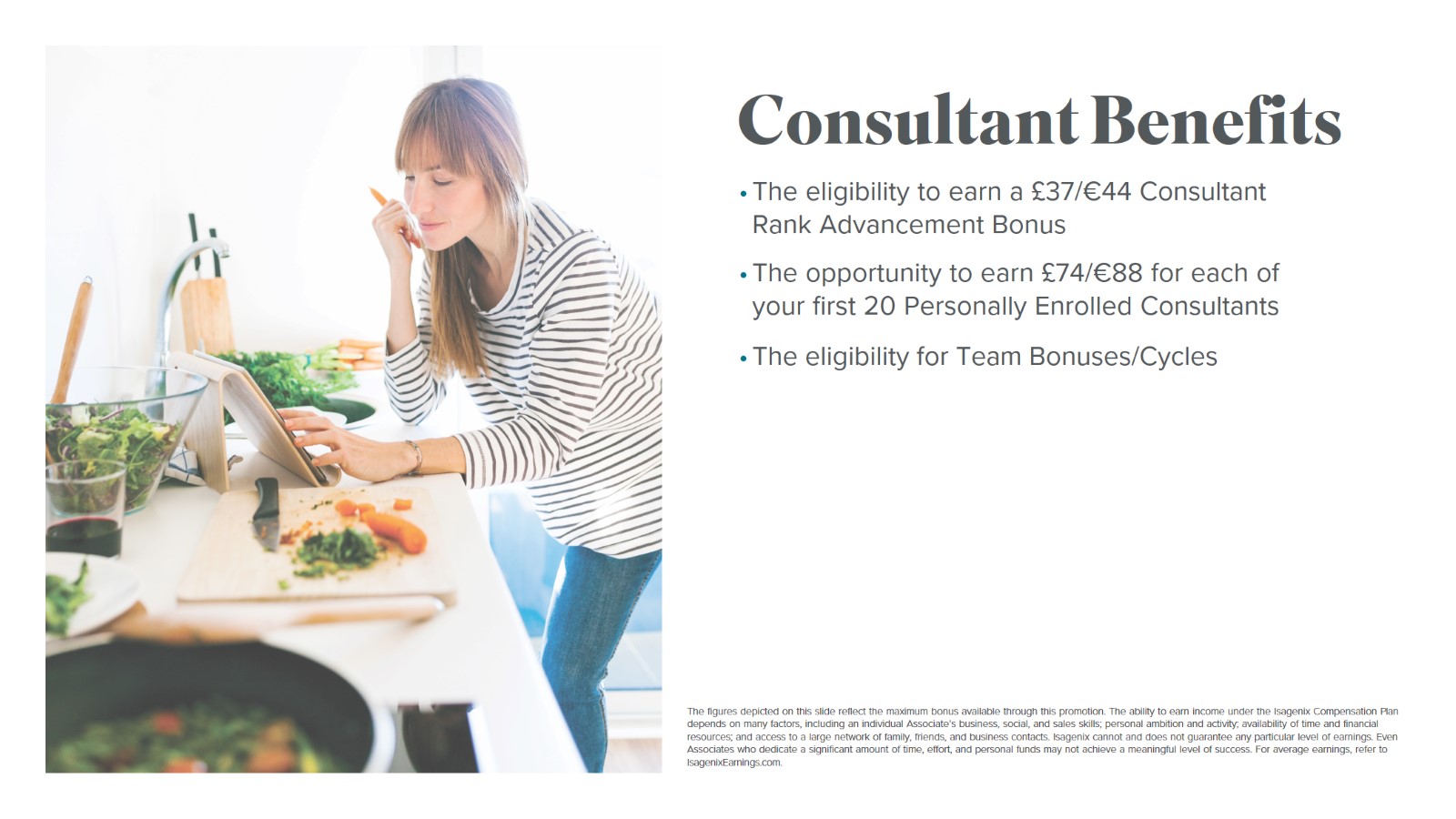 Consultant Benefits
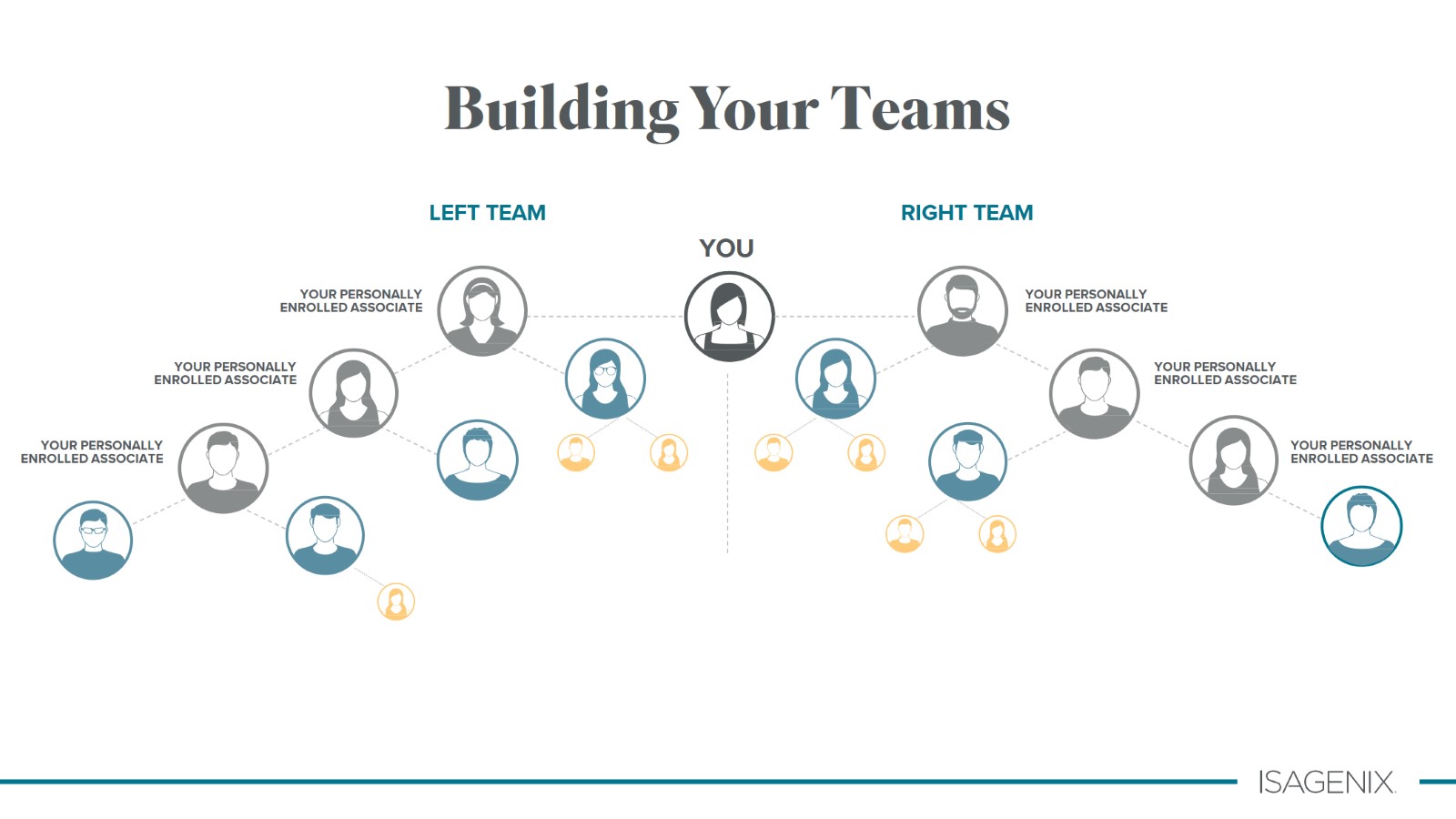 Building Your Teams
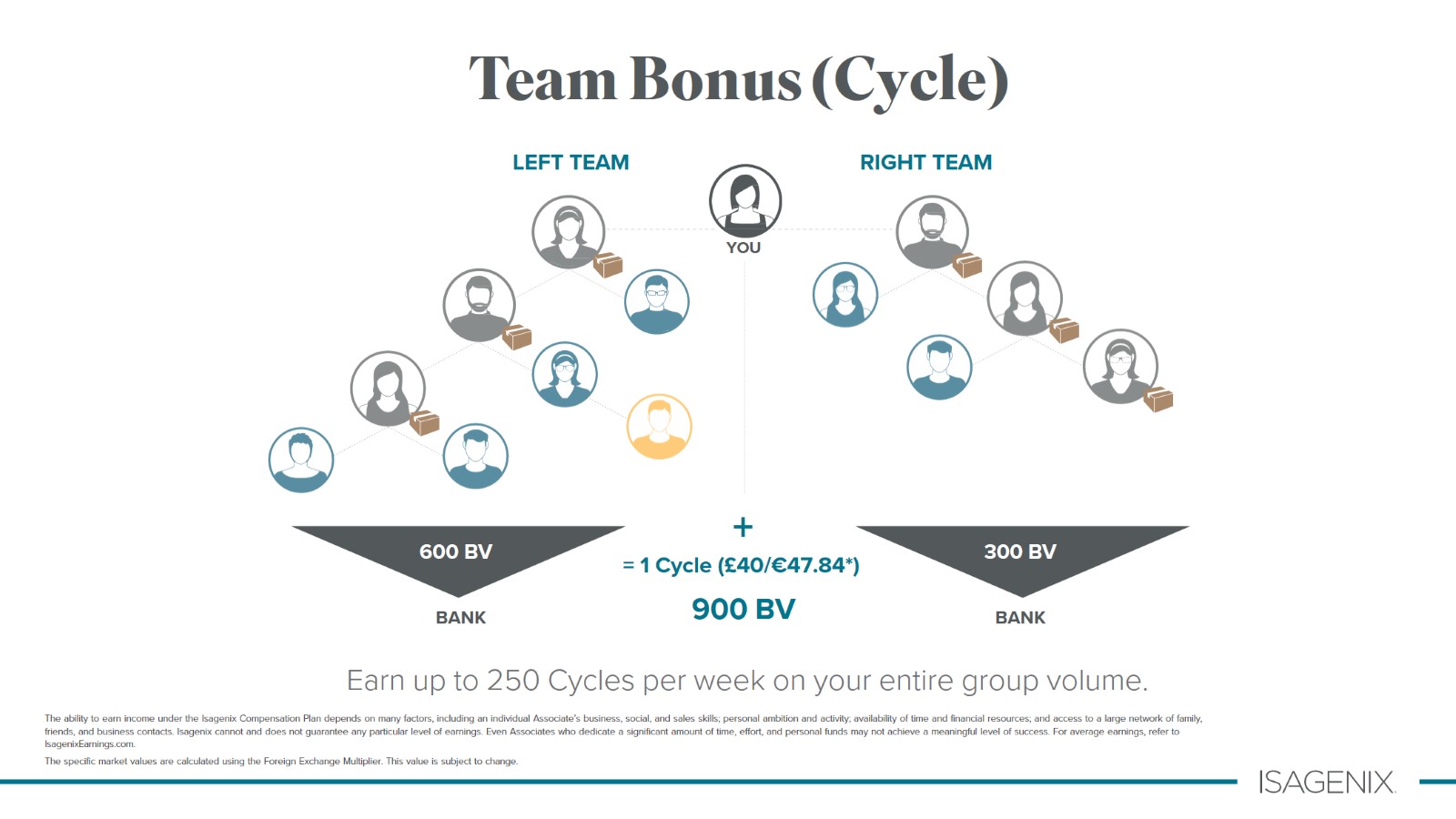 Team Bonus (Cycle)
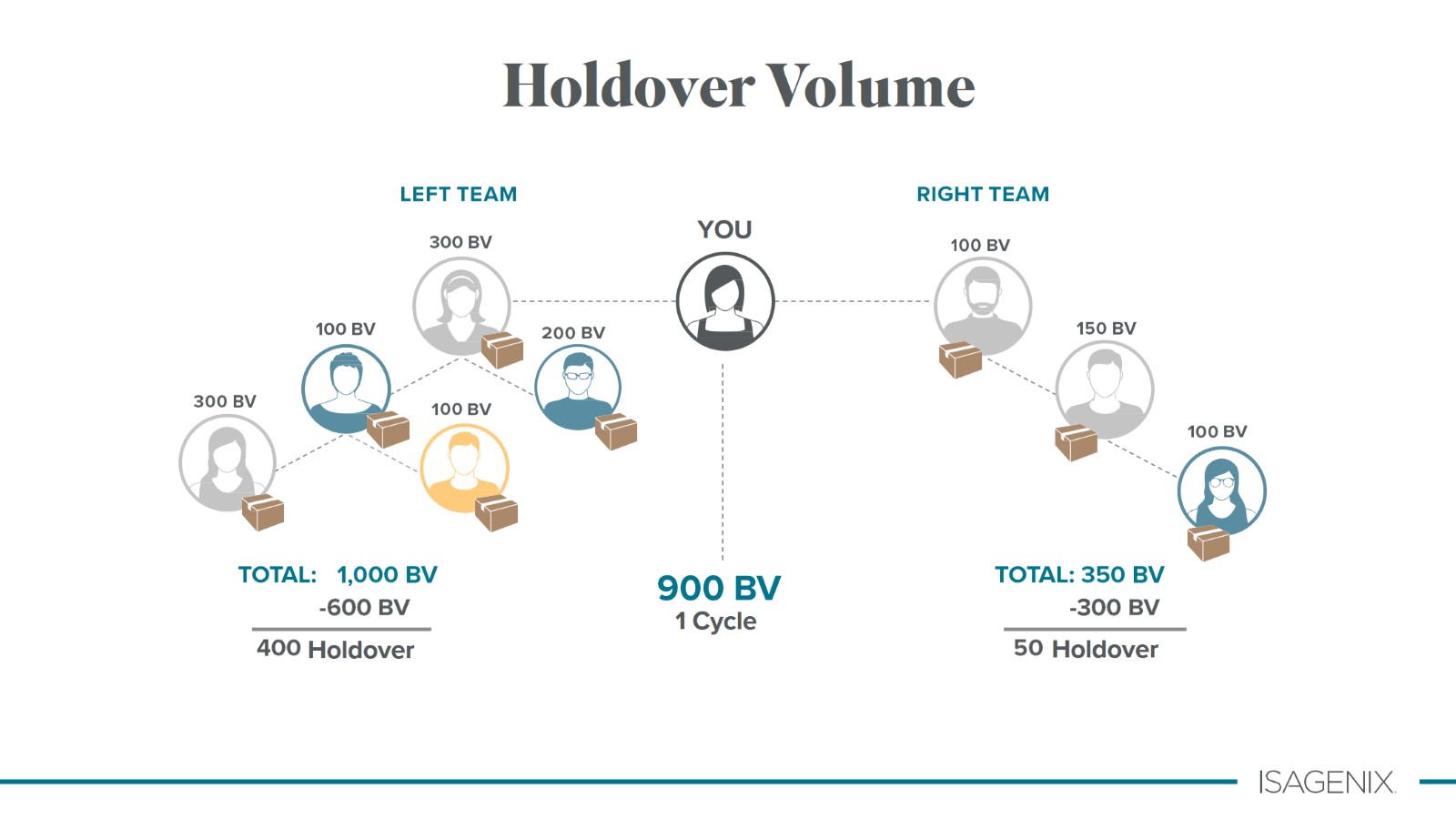 Holdover Volume
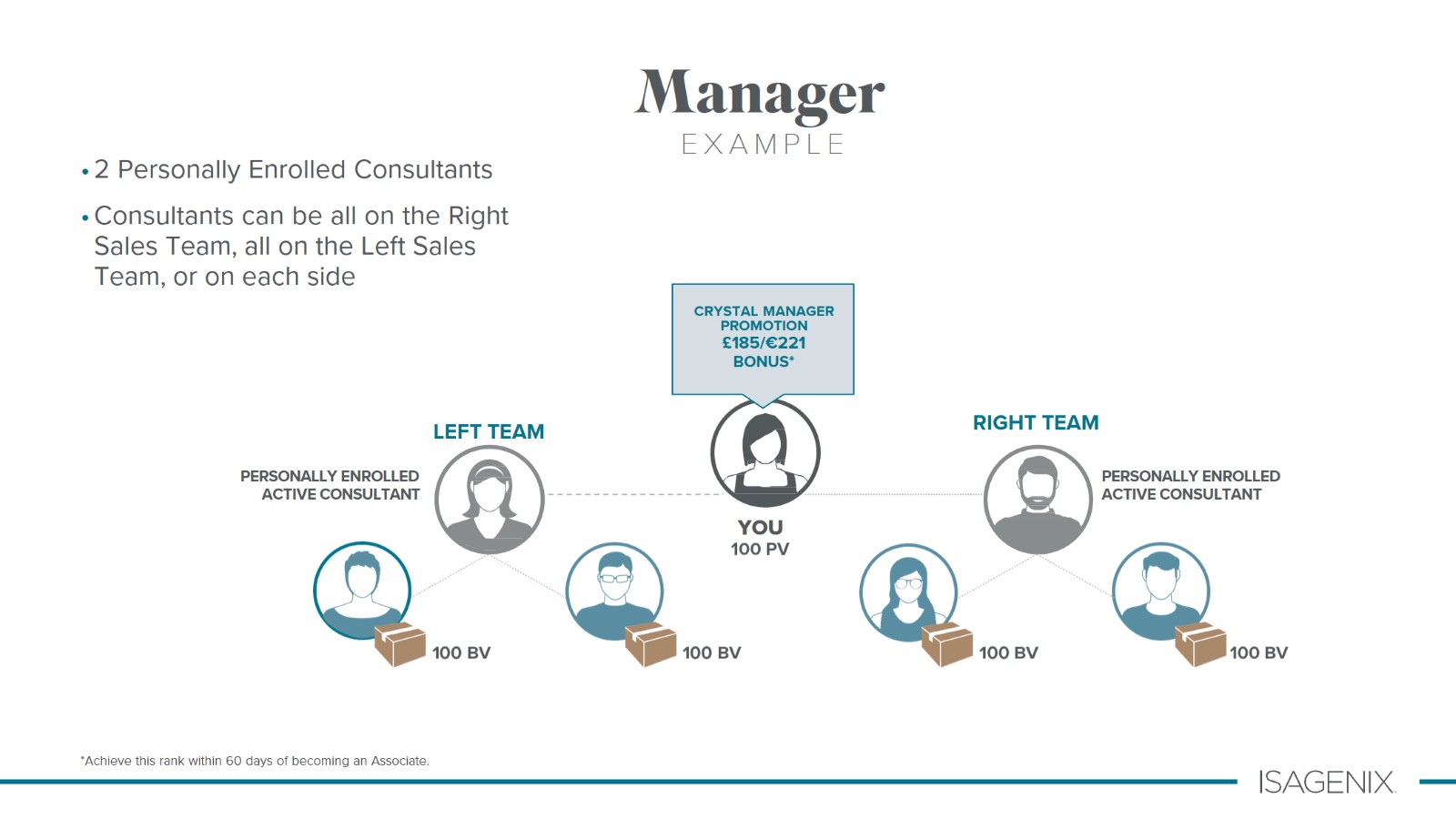 Manager
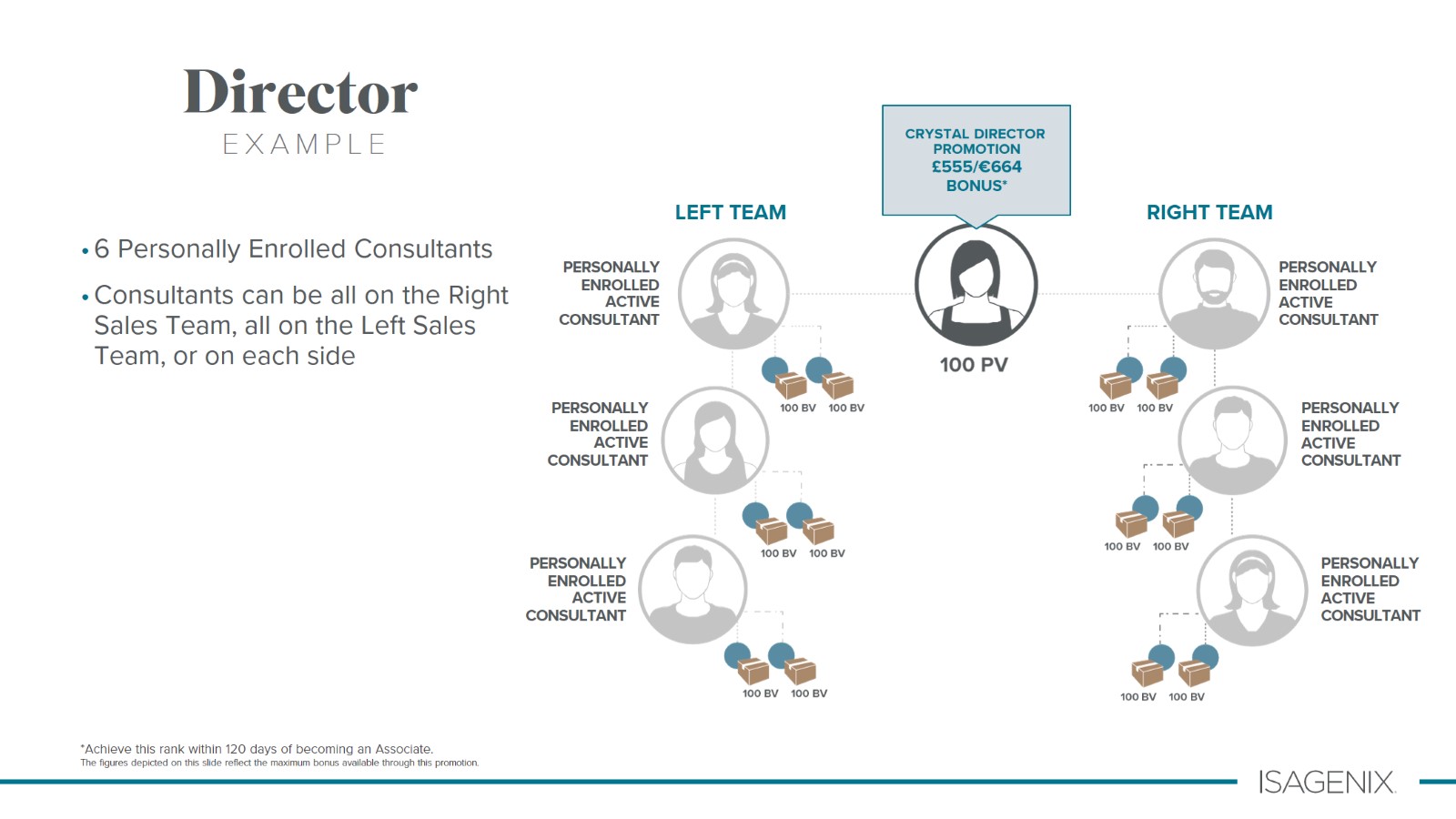 Director
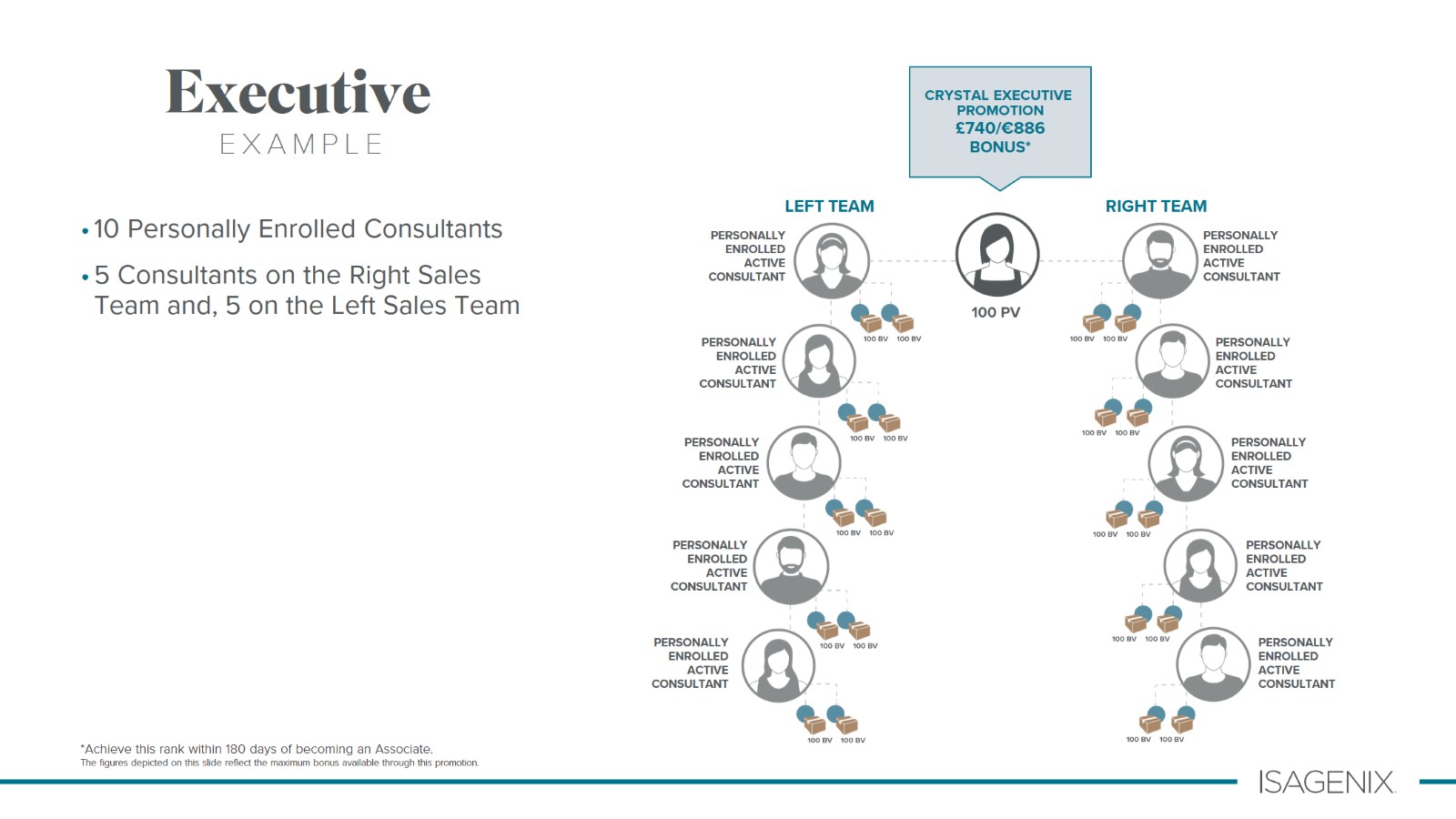 Executive
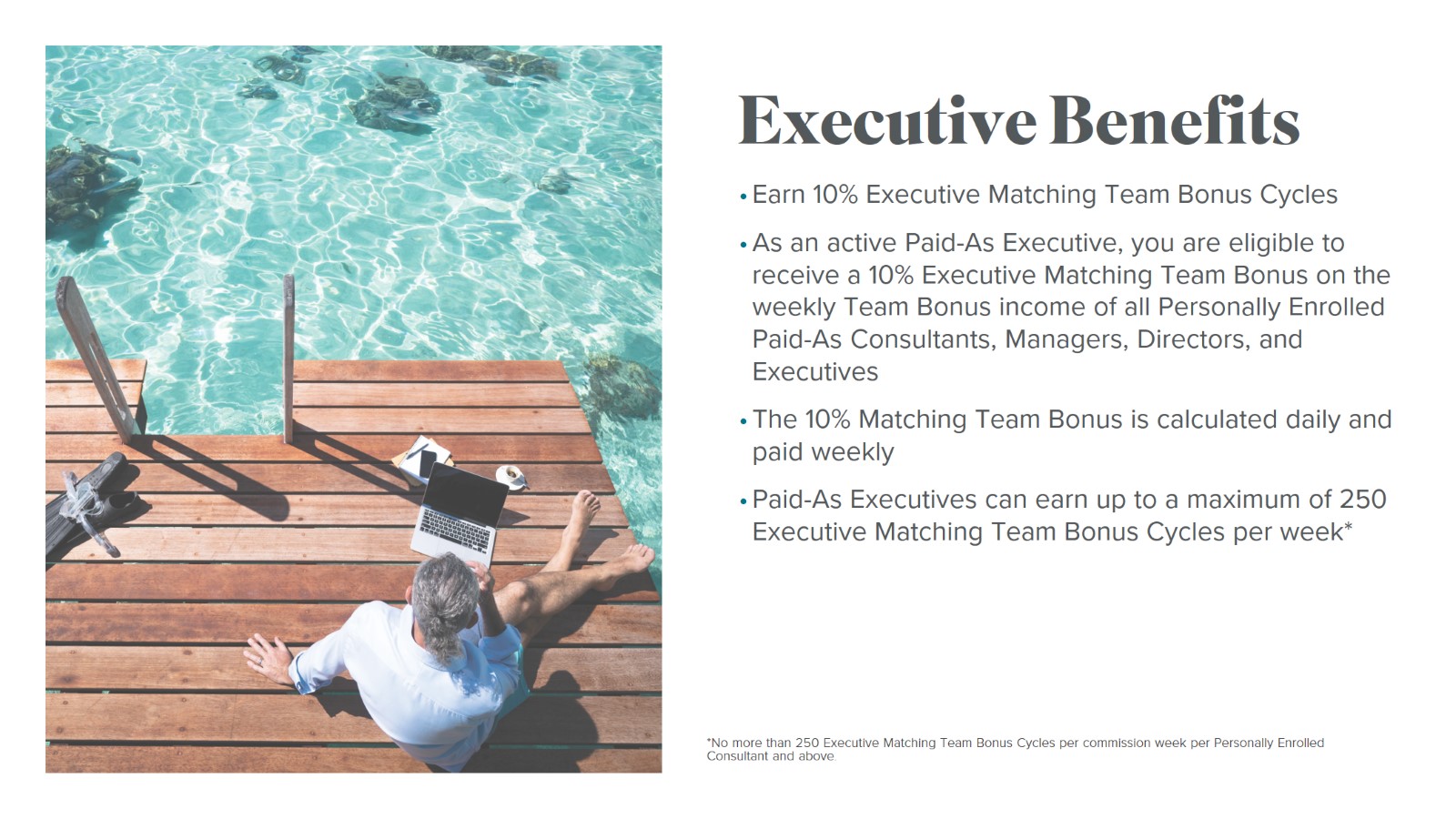 Executive Benefits
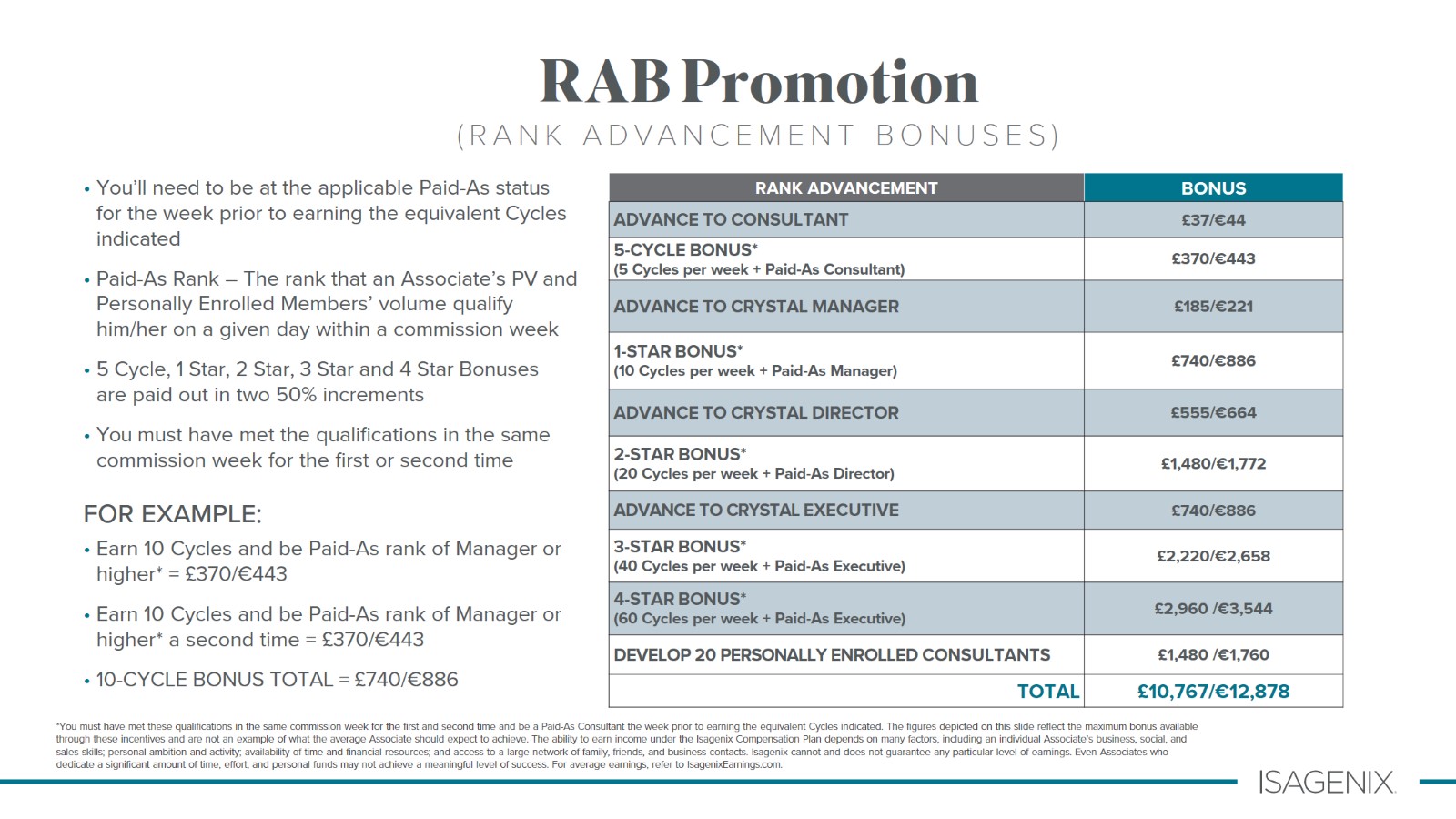 RAB Promotion
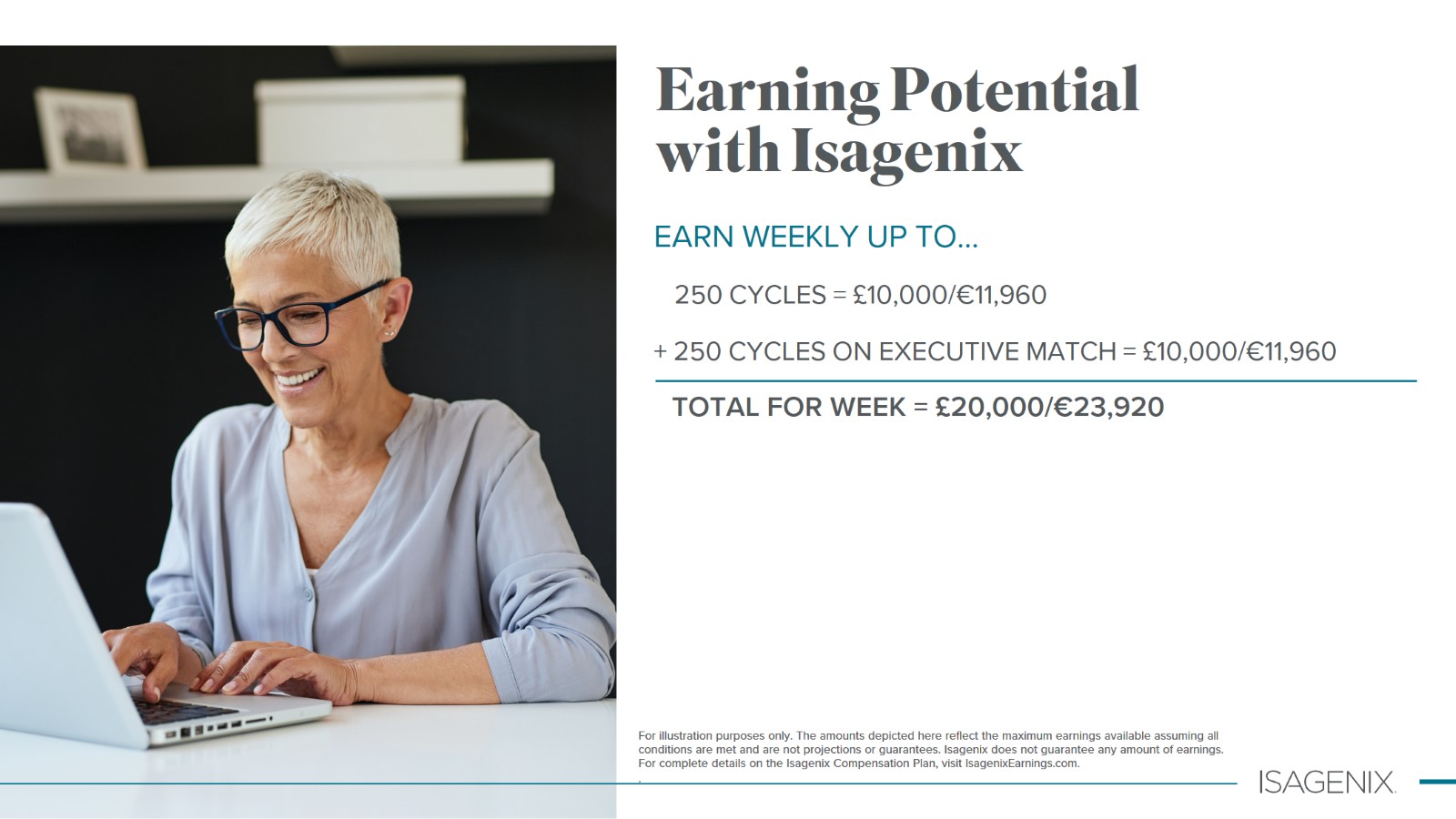 Earning Potential with Isagenix
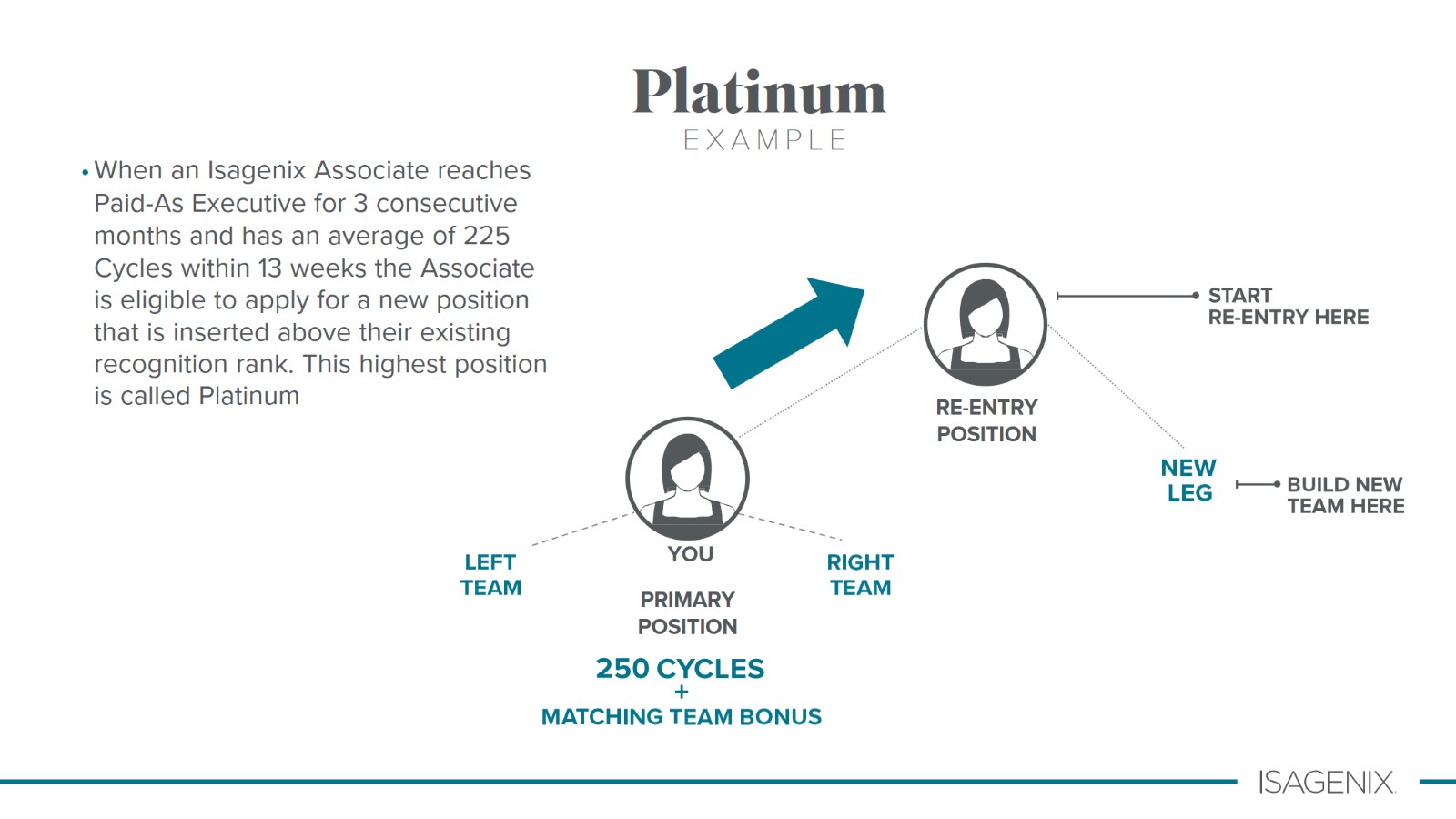 Platinum
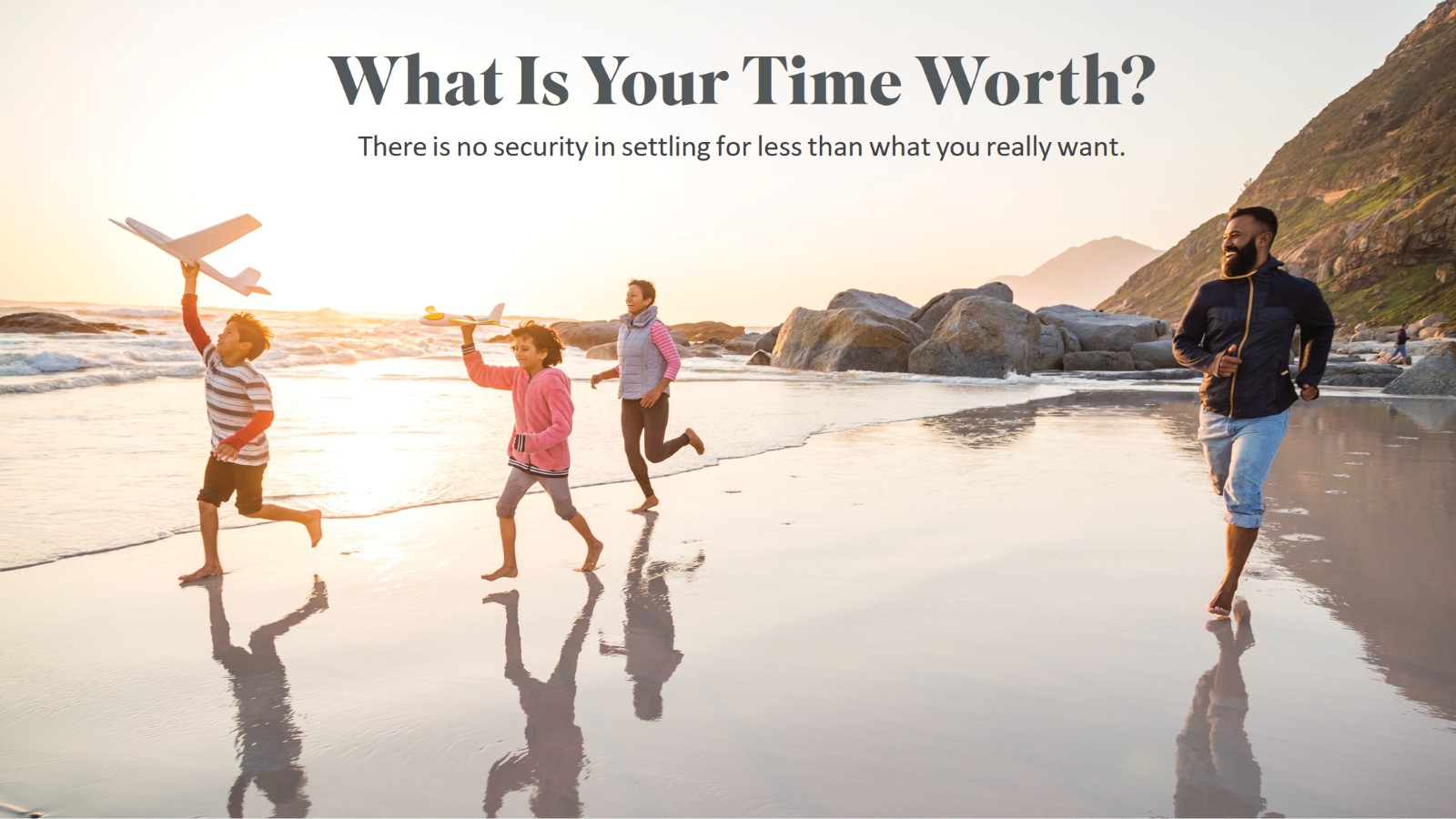 What Is Your Time Worth?
There is no security in settling for less than what you really want.
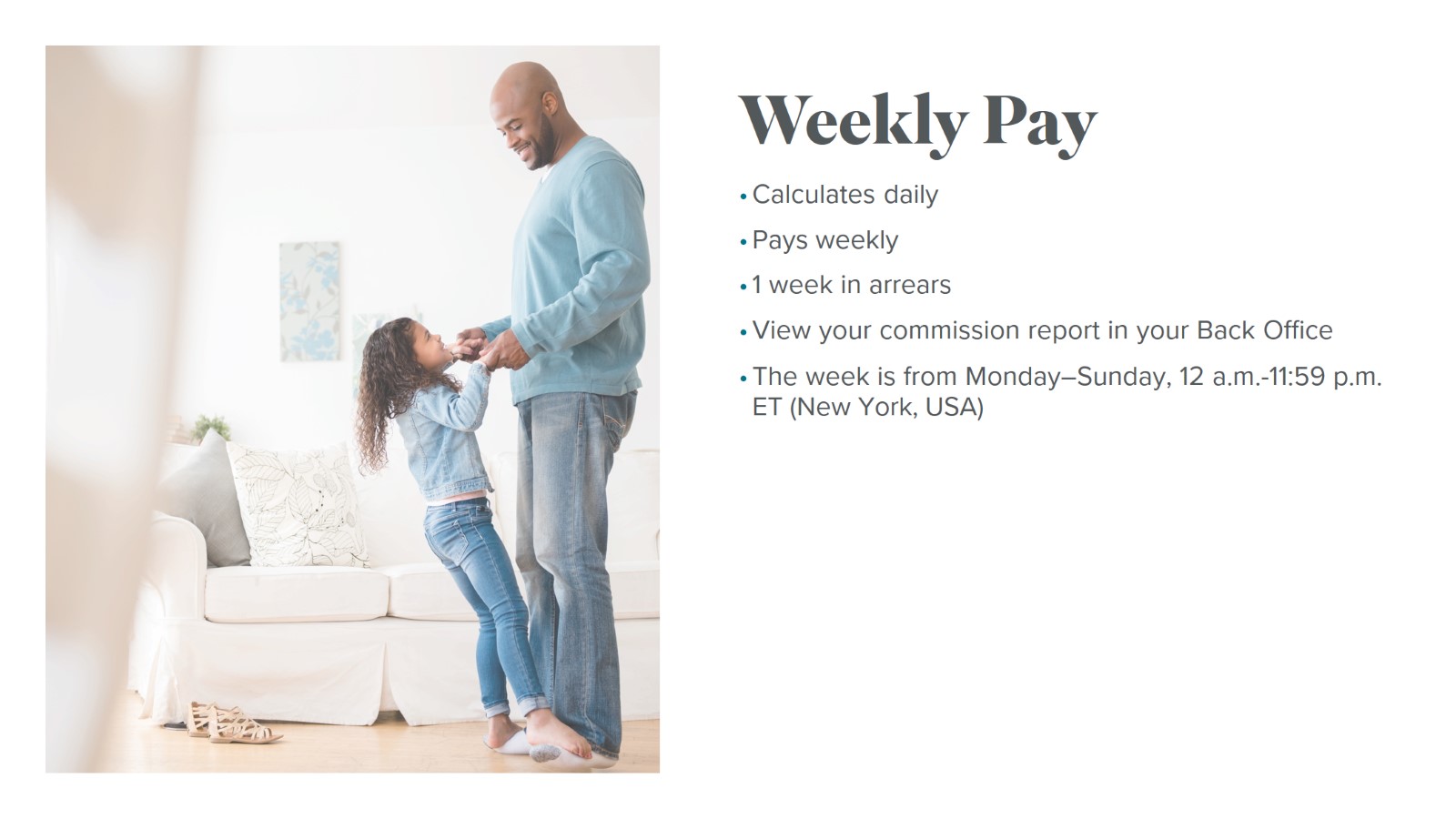 Weekly Pay
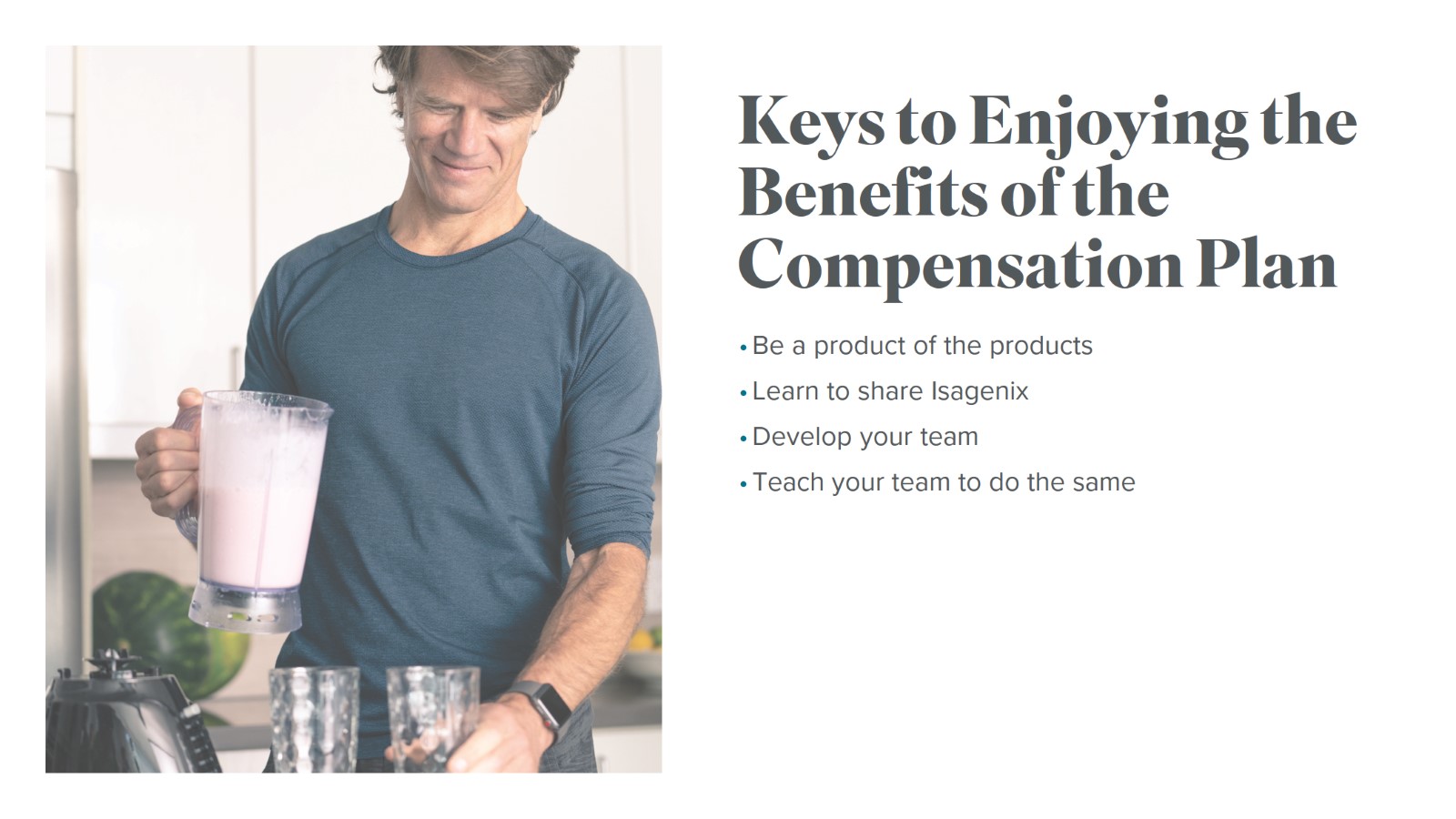 Keys to Enjoying the Benefits of the Compensation Plan